REORGANIZACION DE BANCOS DE SANGRE EN CHILE Y SITUACION LOCAL
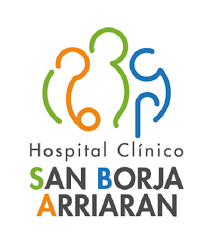 HOSPITAL CLINICO SAN BORJA        ARRIARAN 
DRA. DORIS VERA CASTILLO
DIRECTOR TECNICO

EQUIPO DE BANCO DE SANGRE
Coordinación Nacional de Medicina Transfusional

POLÍTICA NACIONAL DE SANGRE
Política Nacional de Servicios de Sangre I
(Ordinario 2344, 23 julio 2009)
Respuesta al desafío de dar cumplimiento a las propuestas de la
Resolución de la Asamblea Mundial de la Salud, ratificada en 2005.

• Define los principios, criterios y lineamientos generales que
permiten implementar un Programa Nacional de Servicios de
Sangre y favorece el desarrollo de la Medicina Transfusional.

• El objetivo es garantizar a toda la población la seguridad y
efectividad del proceso que involucra la promoción, donación,
extracción, estudios de laboratorio, procesamiento, distribución y
uso de componentes sanguíneos.

• Se aplica a todos los establecimientos públicos y privados que
realicen actividades de promoción de la donación, procesamiento,
almacenamiento, transporte, distribución y uso de componentes
sanguíneos. Incluye las actividades de Banco de Tejidos.
NATURALEZA DE LA MATERIA A REGULAR

La sangre es un elemento vital e insustituible para la vida, y como tal, hoy las transfusiones son una parte importante del tratamiento que requieren algunos pacientes.

La sangre es un bien escaso que sólo se obtiene por donación de una persona sana y que debe emplearse en condiciones de equidad y humanidad, garantizando a toda la población un acceso equitativo, oportuno, suficiente, eficiente y eficaz de componentes sanguíneos. Por esto la disponibilidad de sangre y sus componentes en condiciones de seguridad y oportunidad, se considera materia de orden público e interés nacional.

En Chile, “está prohibida la comercialización de la sangre y sus componentes”. 

Chile comparte lo señalado en documento de la Organización Mundial de la Salud:

“La carga de enfermedad debida a sangre insegura puede ser eliminada o reducida sustancialmente a través de una estrategia integrada para un Programa Nacional de sangre seguro y suficiente que incluya:
Establecimiento de un servicio de transfusión de sangre coordinado nacionalmente.
Colecta de sangre solo de donantes voluntarios, no remunerados, de poblaciones de bajo riesgo.
Estudio de todas las unidades donadas, que incluya tamizaje para enfermedades infecciosas transmitidas por la sangre y pruebas de grupo sanguíneo e inmunohematología.
Reducción de las transfusiones innecesarias a través del uso clínico apropiado de la sangre. (WHO/BCT/0203)”
¿Cuáles son las actividades principales del Centro Sangre?
Realizar el proceso de atención de donantes de sangre, en sus etapas de selección, registro y extracción.

Realizar el procesamiento de la sangre y la obtención de componentes sanguíneos.

Realizar la calificación inmunohematológica y microbiológica de la sangre donada y el etiquetado de los componentes sanguíneos.

Almacenar, transportar y distribuir los componentes sanguíneos a las UMT que abastece.

Implementar un sistema de hemovigilancia y trazabilidad.
4
Unidades de Medicina Transfusional (UMT)
Proporcionar apoyo clínico a la terapia del paciente.
Realizar estudios pretransfusionales.
Efectuar la evaluación y monitoreo post transfusional, trazabilidad y hemovigilancia activa.
Gestionar en coordinación con el Centro de Sangre, el stock de componentes sanguíneos que requiere.
Integrar el Comité de Transfusión de su establecimiento.

Liderar las auditorias clínicas de Medicina Transfusional	que realiza el Comité.
5
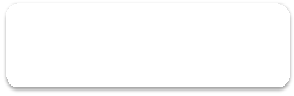 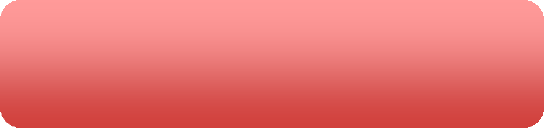 UMT
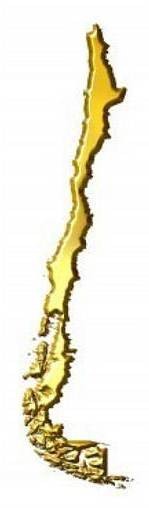 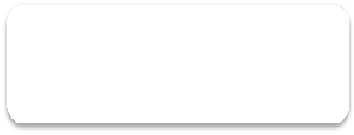 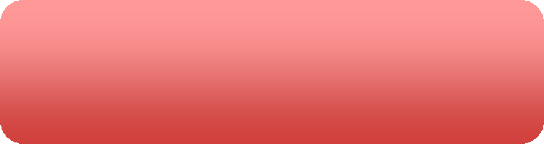 CENTROS DE SANGRE
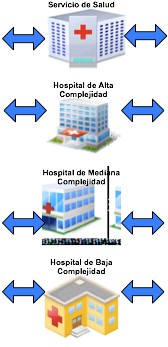 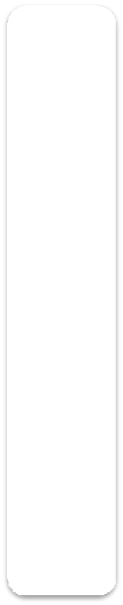 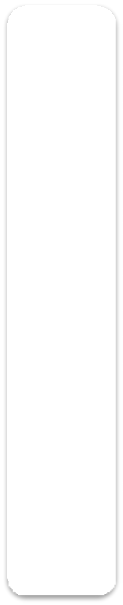 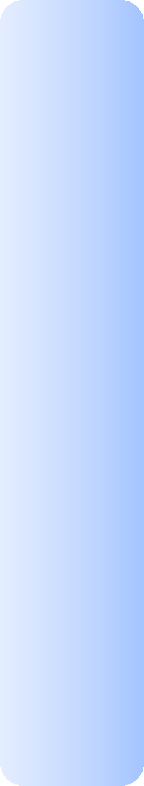 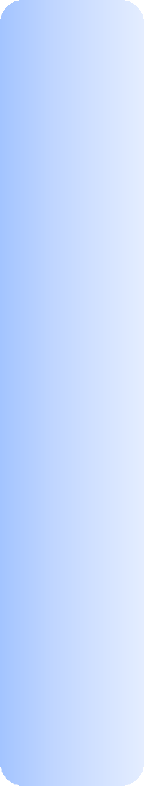 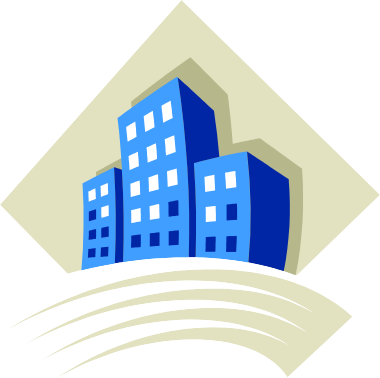 USUARIOS
USUARIOS
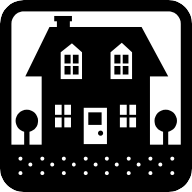 Privados
CASAS DEL DONANTE
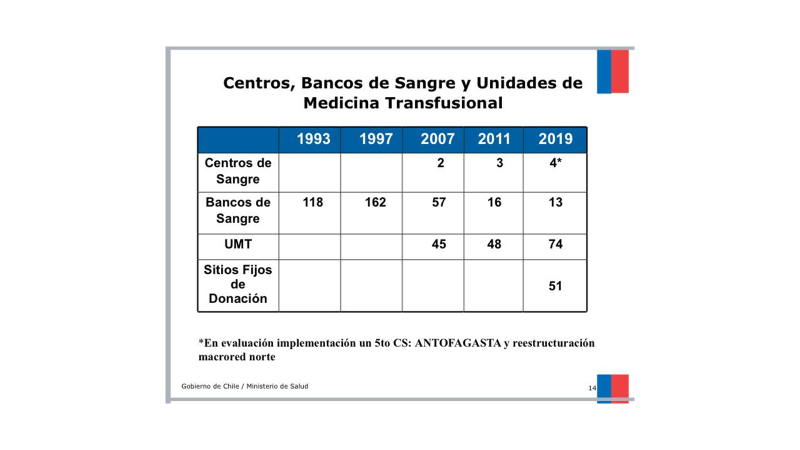 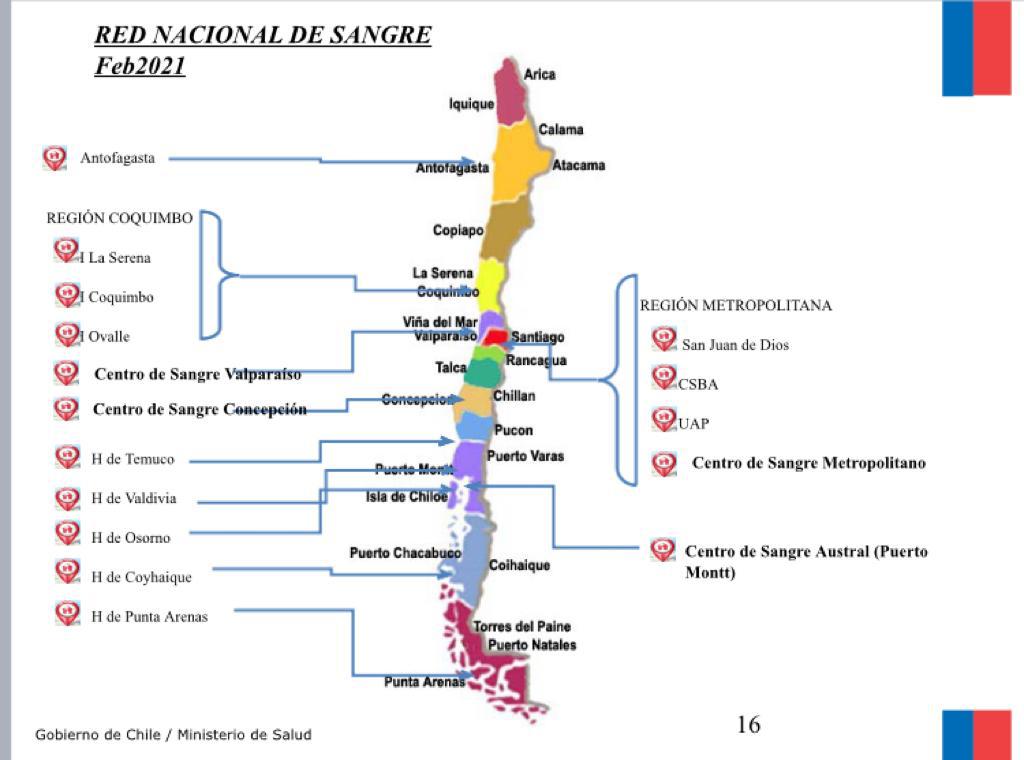 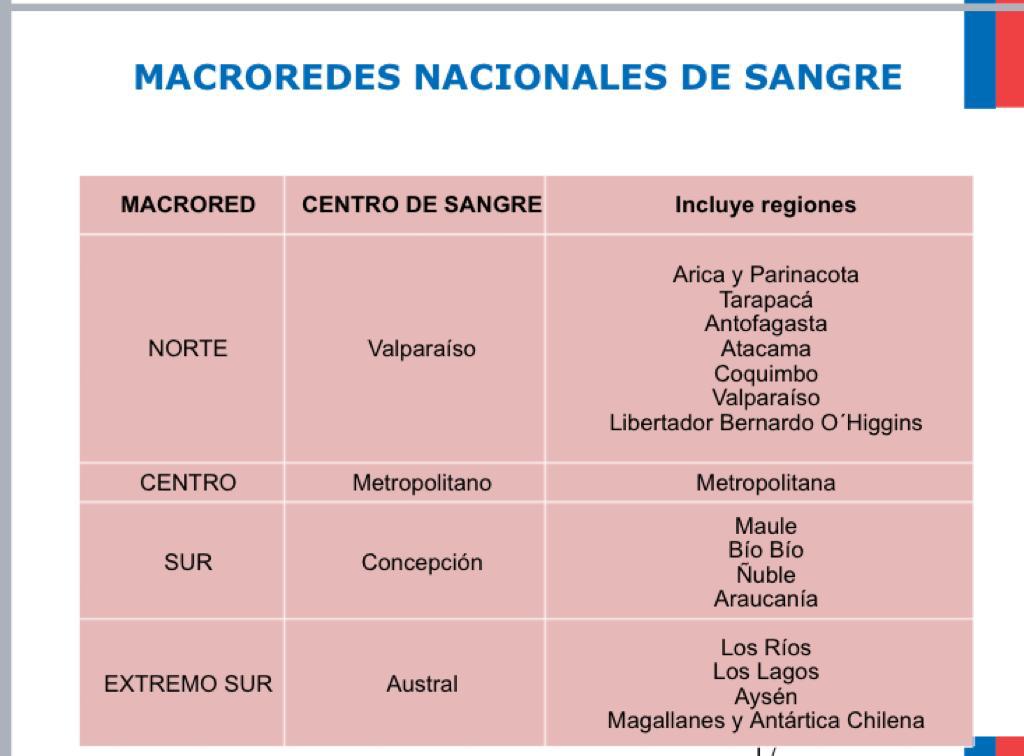 CENTRALIZACION 

Actualmente hay 4 Centros de sangre , que son los productores de HC para cubrir las necesidades del país
Brecha de territorios sin centralizar 
Incapacidad de los Centros de cubrir las necesidades de las UMT
Resistencia al cambio 
Falta de Ley y de recursos para lograr la estandarización que se requiere
VENTAJAS V/S DESVENTAJAS CENTRALIZACIÓN CMS
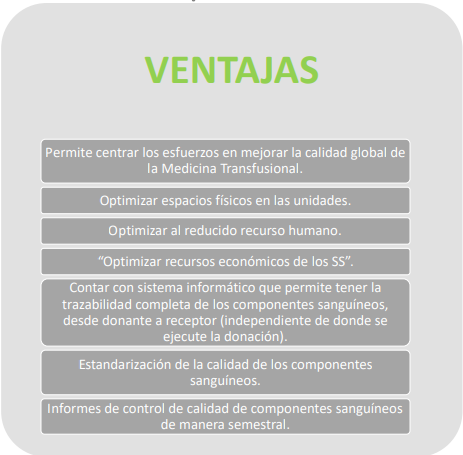 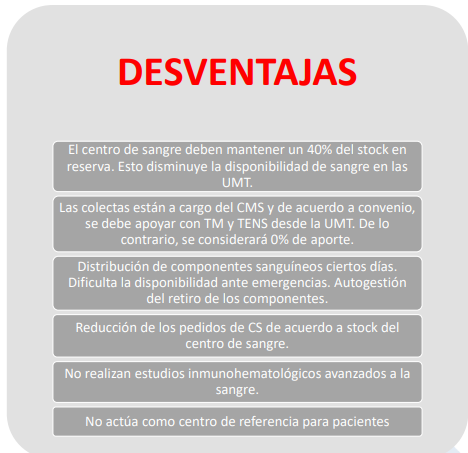 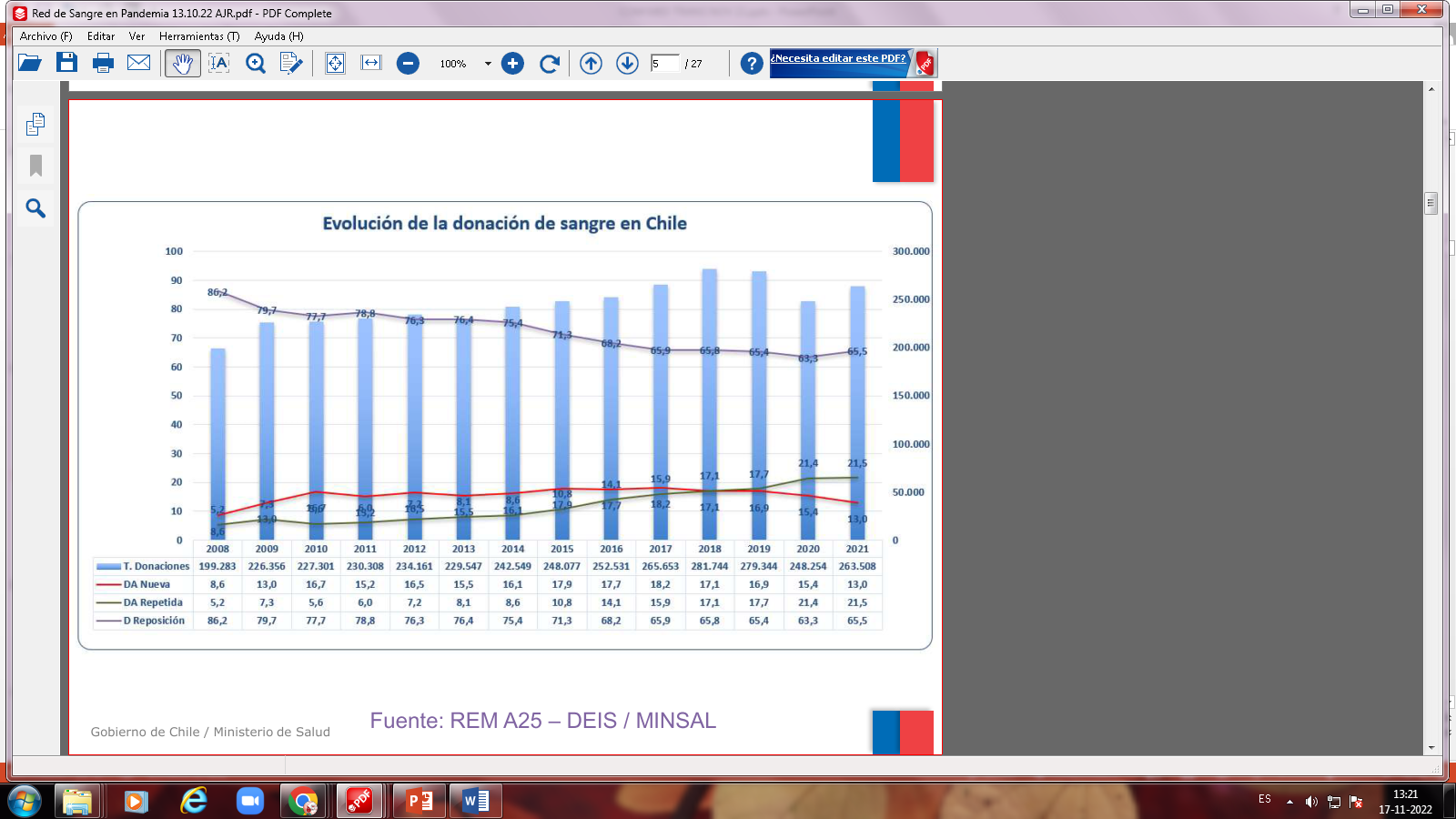 NUESTROS PROCESOS
EN BANCO DE SANGRE UMT DEL HOSPITAL SAN BORJA ARRIARAN
Programa Nacional de Servicios de sangre: Unidades especializadas
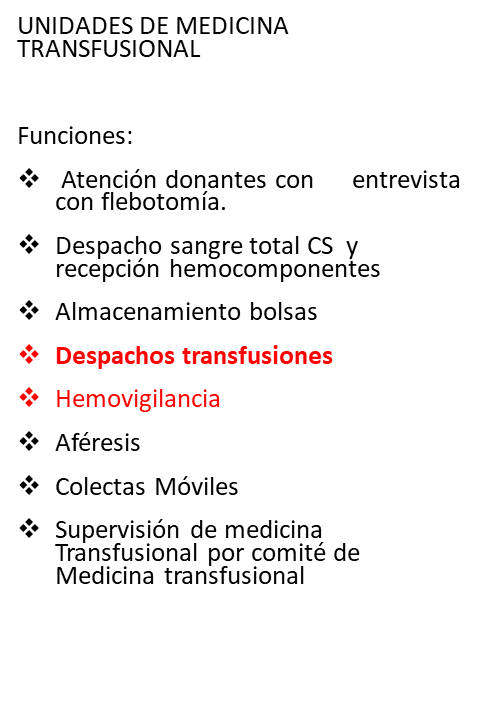 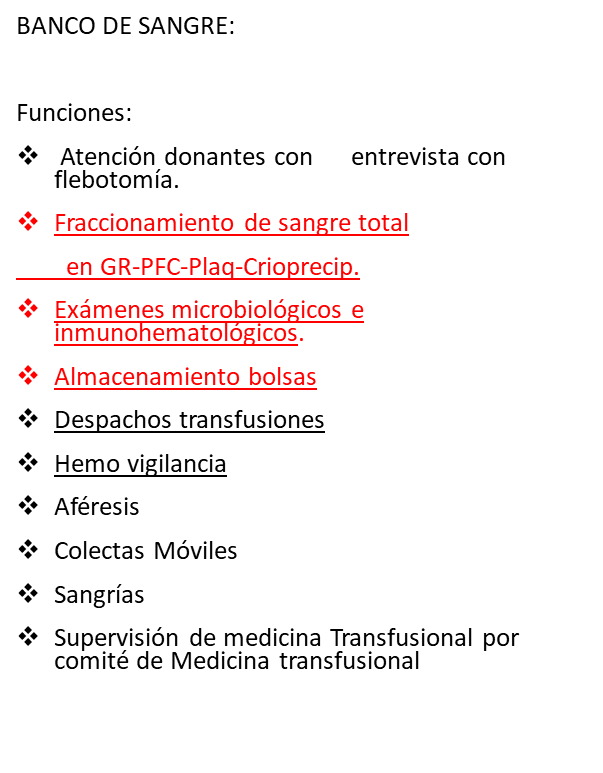 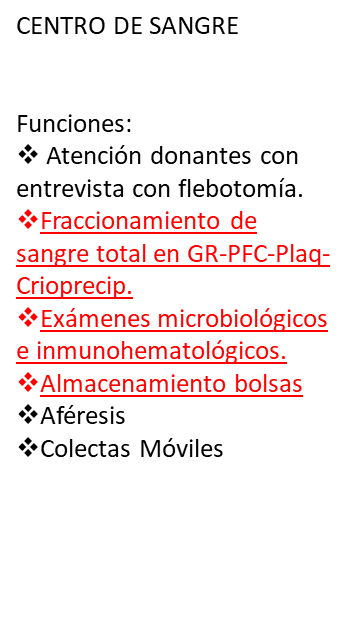 RESUMEN DEL PROCESO – HITOS IMPORTANTES
DONANTES
PROMOCIÓN Y MARKETING DE LA DONACIÓN
PLANES FOCALIZADOS DE CAPTACIÓN DE DONANTES
FIDELIZACIÓN Y CONVERSIÓN
ORGANIZACIÓN DE COLECTAS MÓVILES
PLAQUETO AFERESIS Y ERITROAFERESIS

ESTUDIOS DE LA BOLSA DE SANGRE
PRODUCCIÓN DE COMPONENTES SANGUÍNEOS
TAMIZAJE INMUNOHEMATOLÓGICO (grupo sanguíneo,
factor RH(D), búsqueda de anticuerpos irregulares)
TAMIZAJE MICROBIOLÓGICO (VIH, VHB, VHC, Chagas,
HTLV, Sífilis)
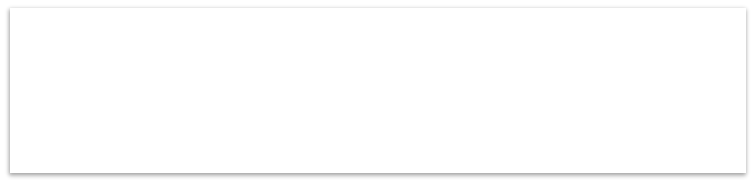 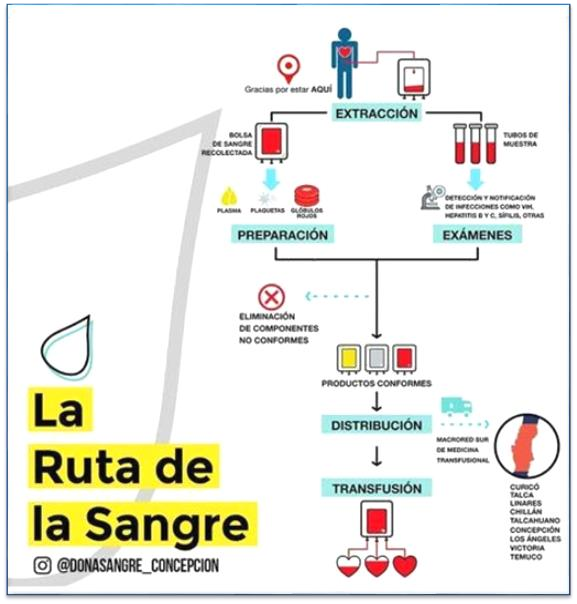 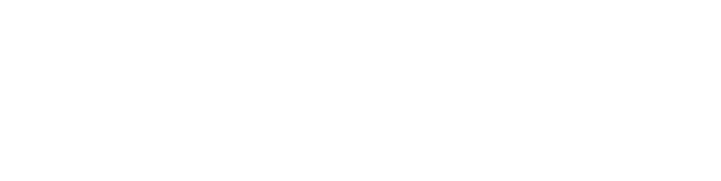 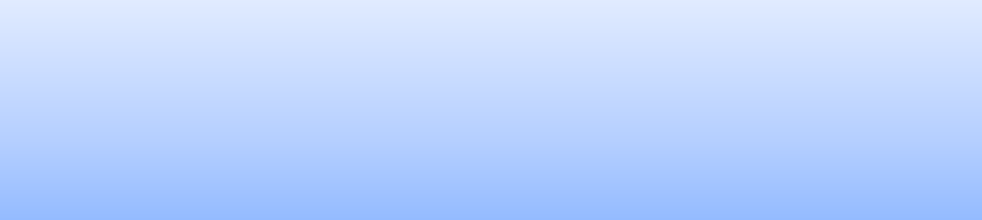 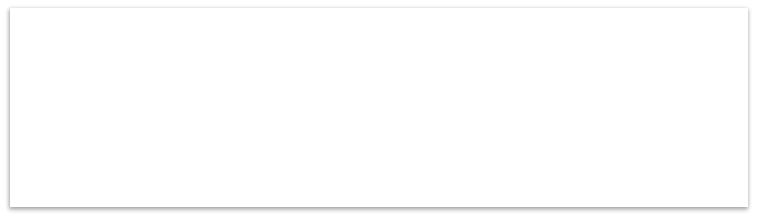 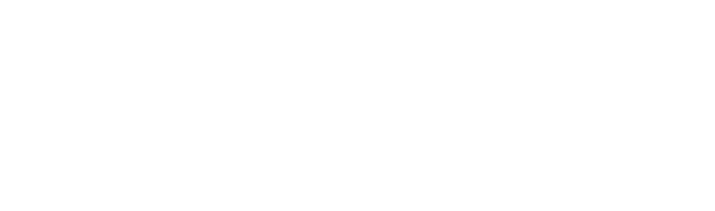 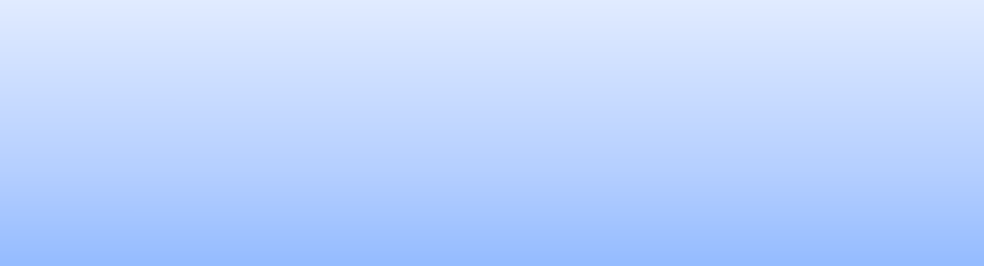 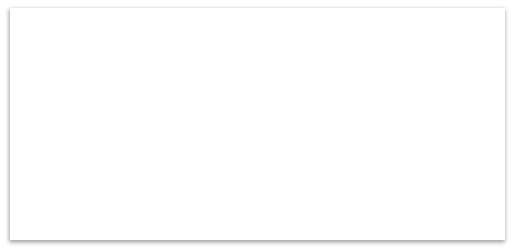 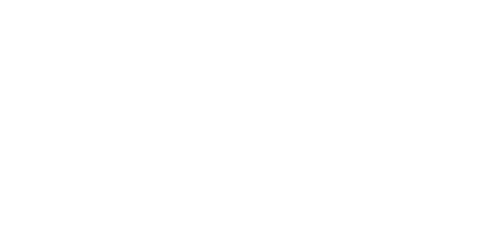 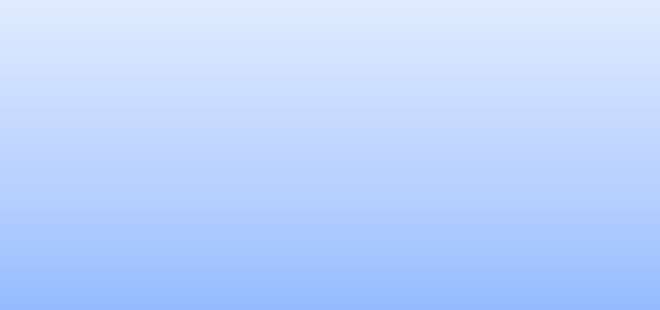 COMPONENTES SANGUÍNEOS
ALMACENAMIENTO
ELIMINACIÓN NO CONFORMES
GESTIÓN DE STOCK EN TIEMPO REAL
DISTRIBUCIÓN
GESTIÓN DE NO CONFORMIDADES
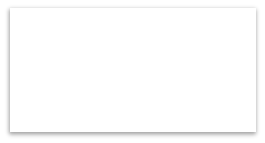 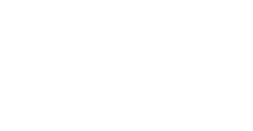 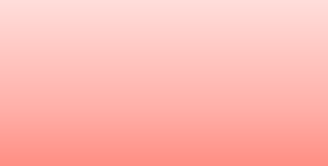 PLAQUETAS
PLASMA
GLOBULOS ROJOS
CRIOPRECIPITADO
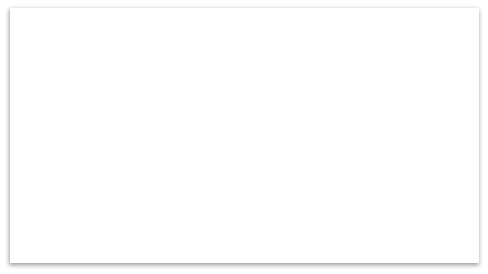 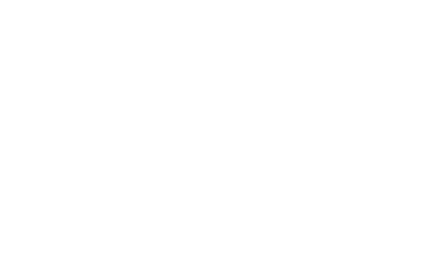 PACIENTES
PRUEBAS DE COMPATIBILIDAD
SANGUÍNEA
EXAMENES INMUNOHEMATOLÓGICOS
PACIENTES – UNIDADES
SELECCIÓN E INFUSIÓN
HEMOVIGILANCIA
AFERESIS TERAPEUTICA
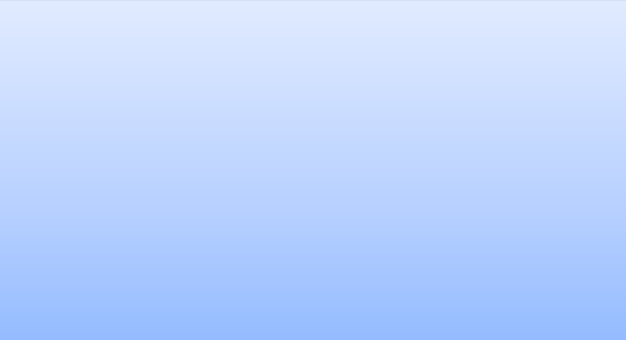 15
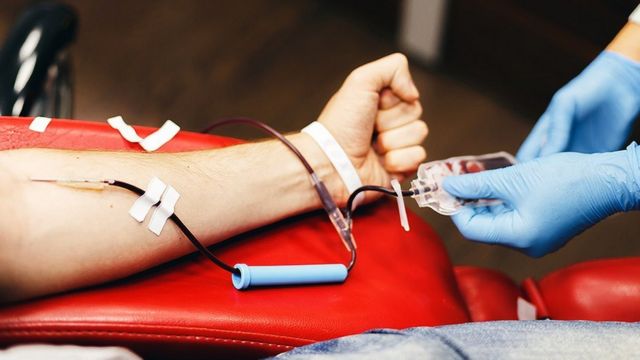 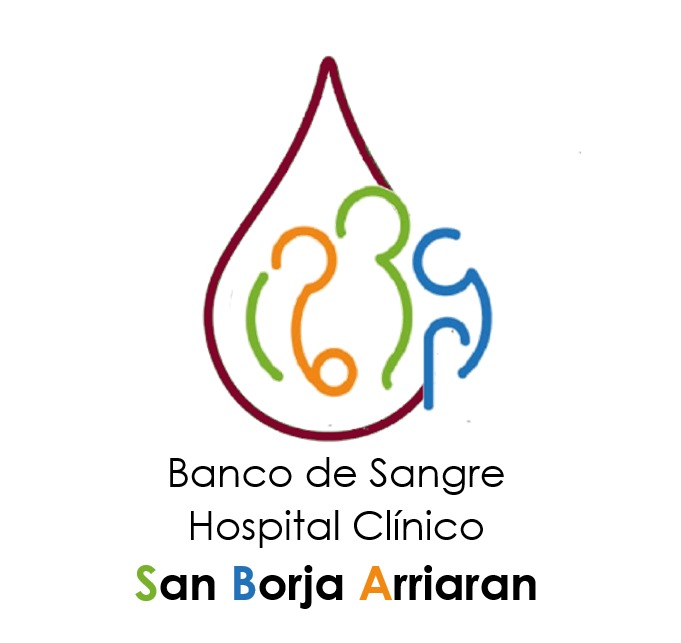 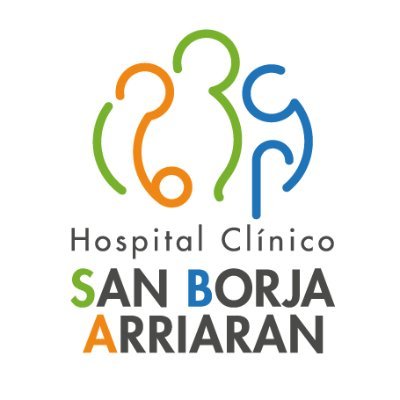 MARKETING PARA captación de donantes
Difusión física y virtual
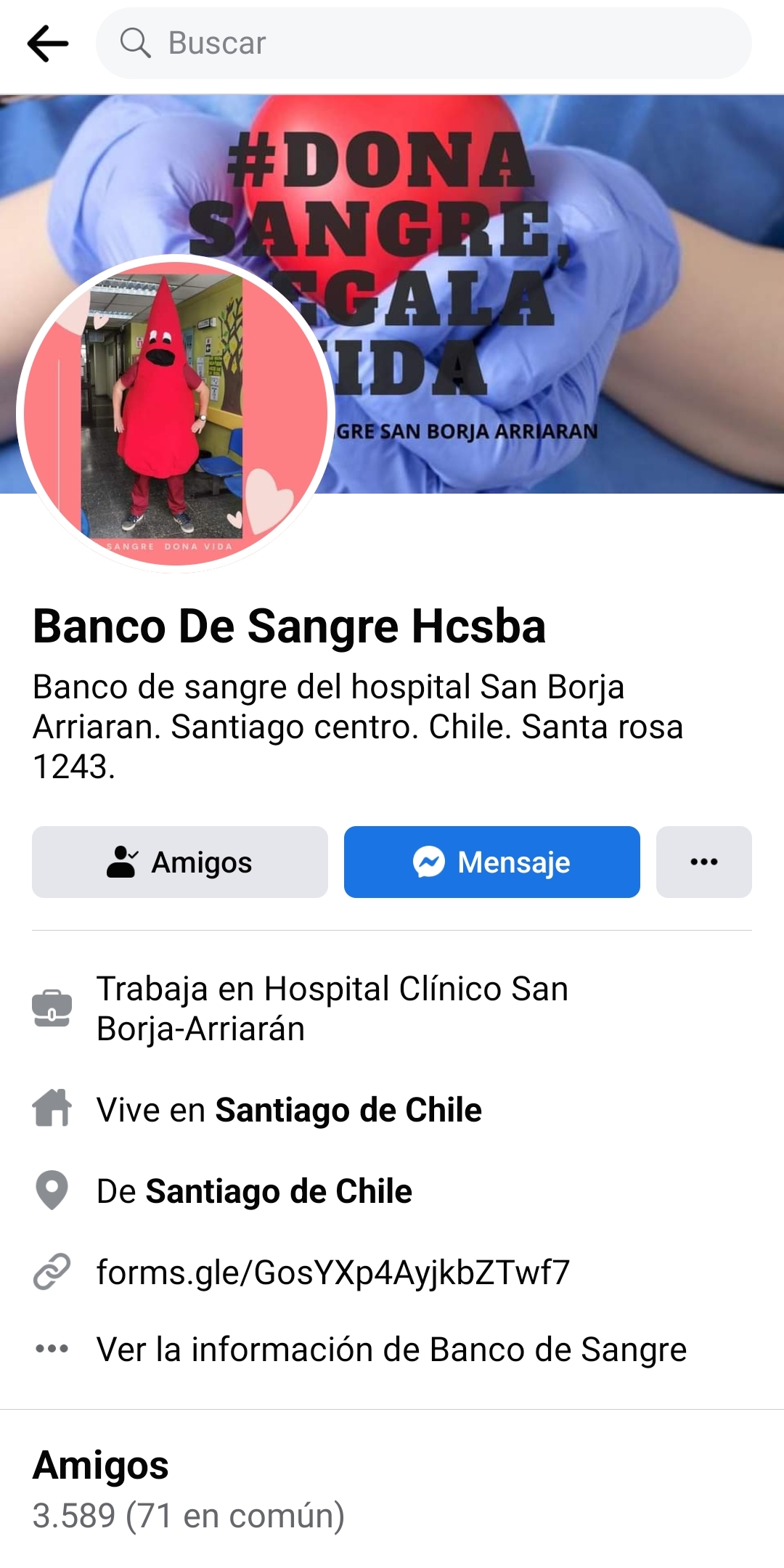 Trípticos informativos
Redes sociales (tiktok, Instagram, Facebook, Whatsapp)
Corpóreo
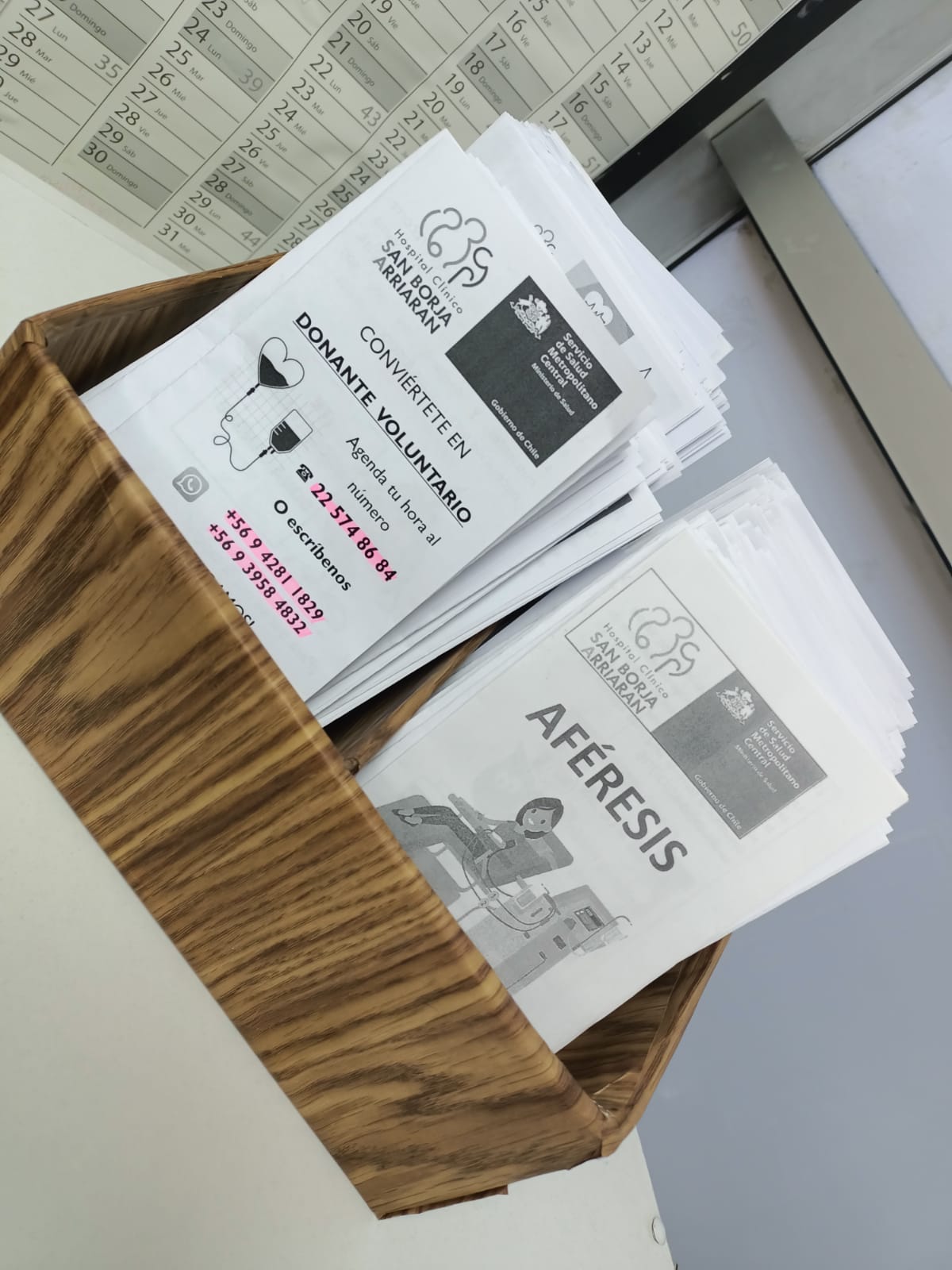 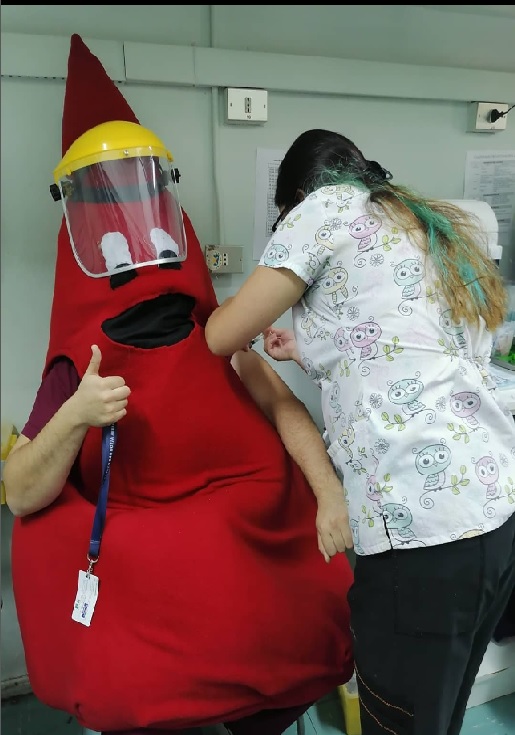 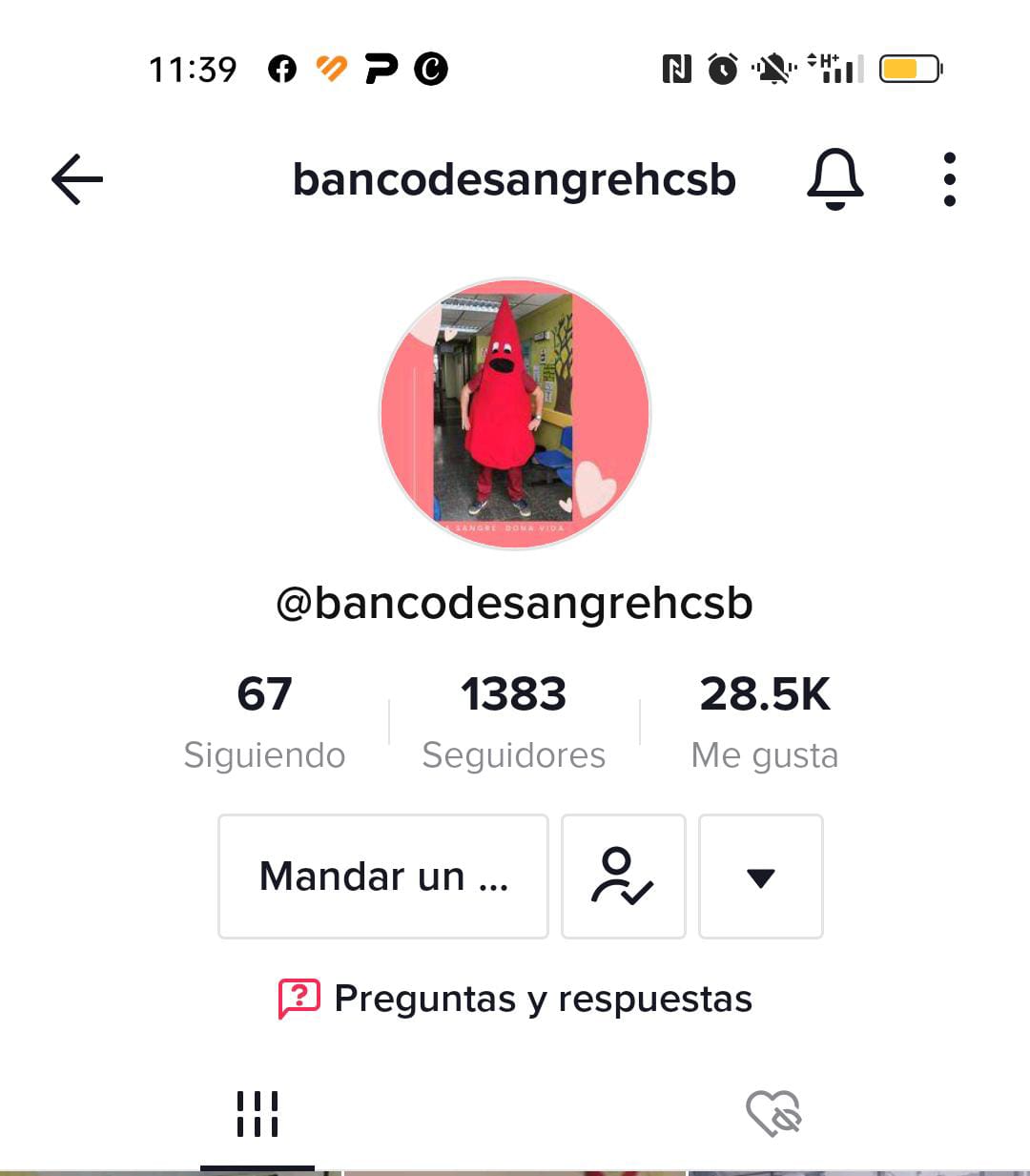 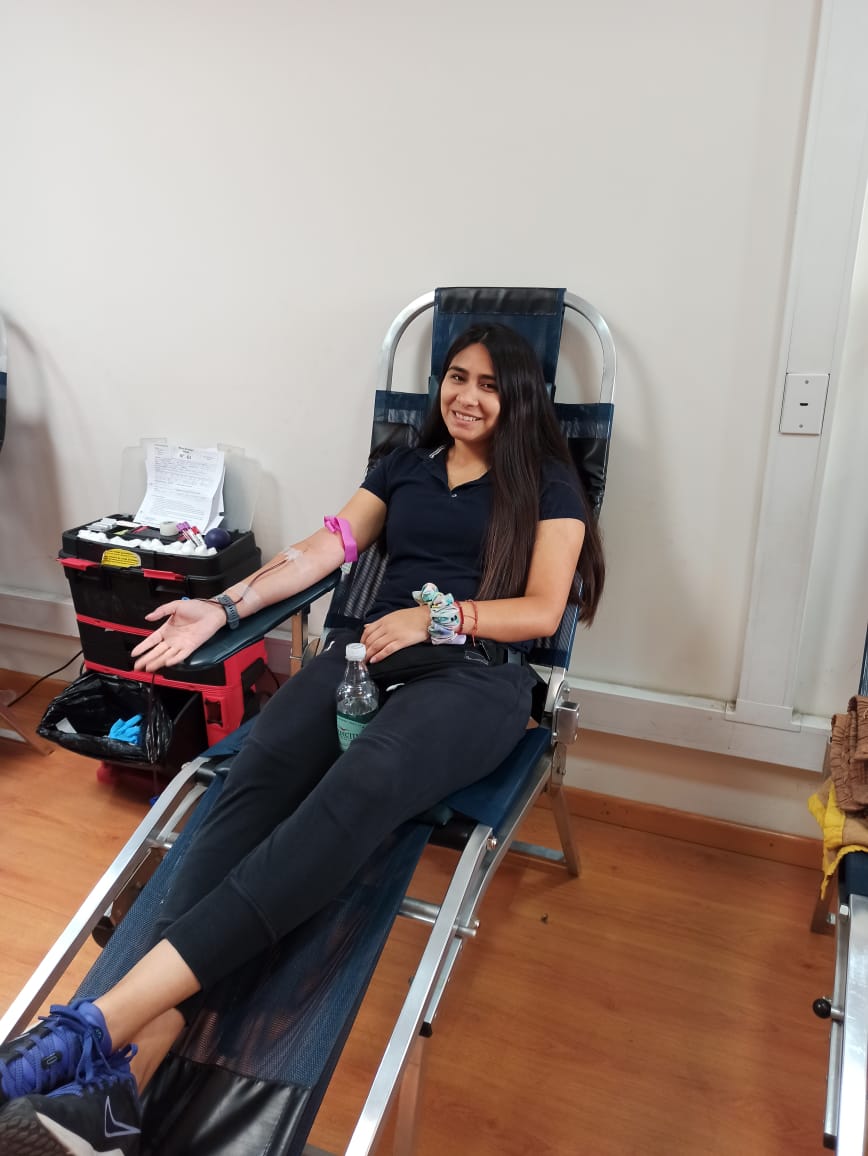 Reconversión de donantes de reposición a altruistas
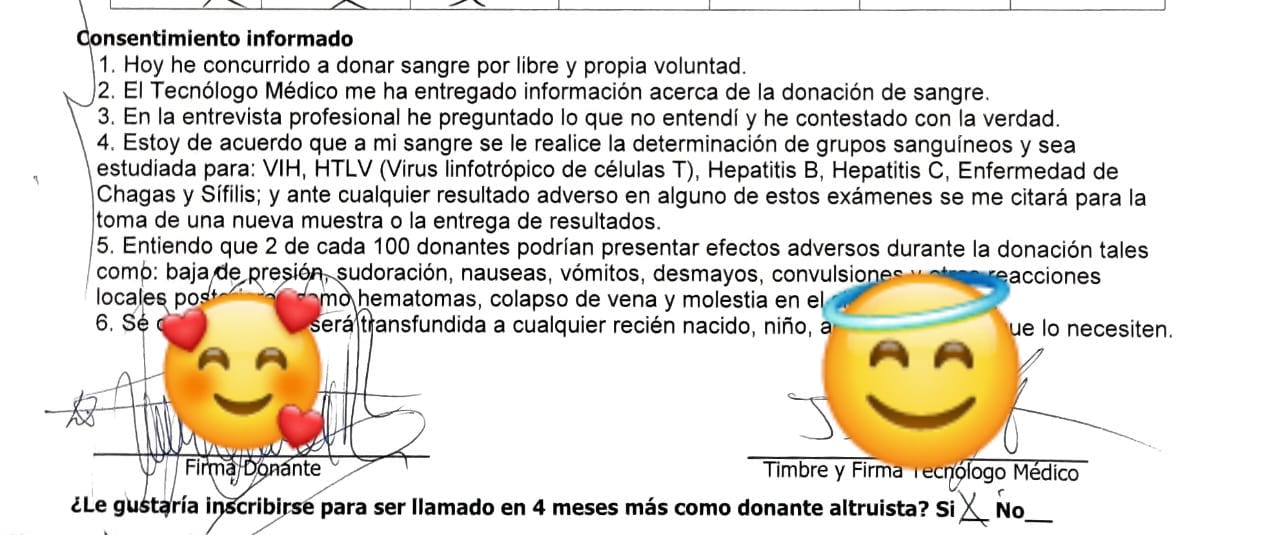 Consiste en el contacto telefónico de donantes de reposición (que hayan donado anteriormente por un paciente en nuestro banco) , a los cuales se les invita a donar de manera voluntaria después de 4 meses para ayudar a nuestros usuarios.
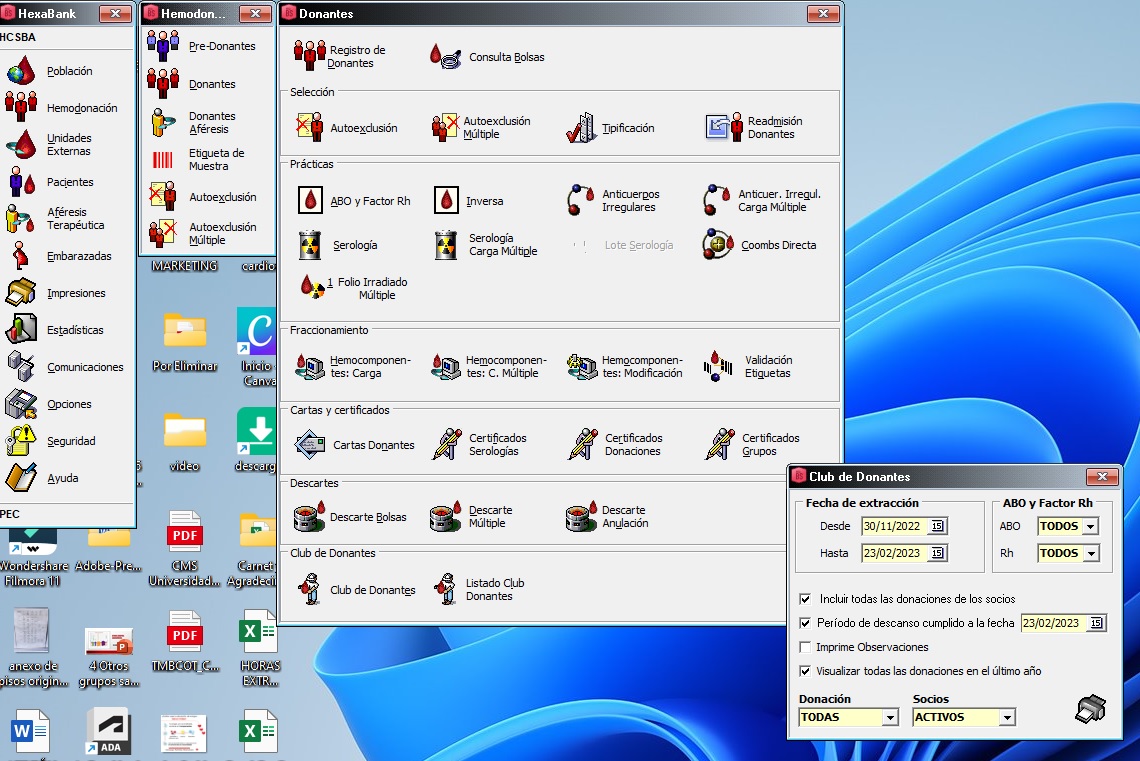 Llamado a tutores de pacientes  politransfundidos
Consiste en el llamado hacia familiar o persona que estará a cargo de decisiones medicas del usuario, informando sobre la necesidad de aportar con donantes de sangre o aféresis para el tratamiento de su afectado.
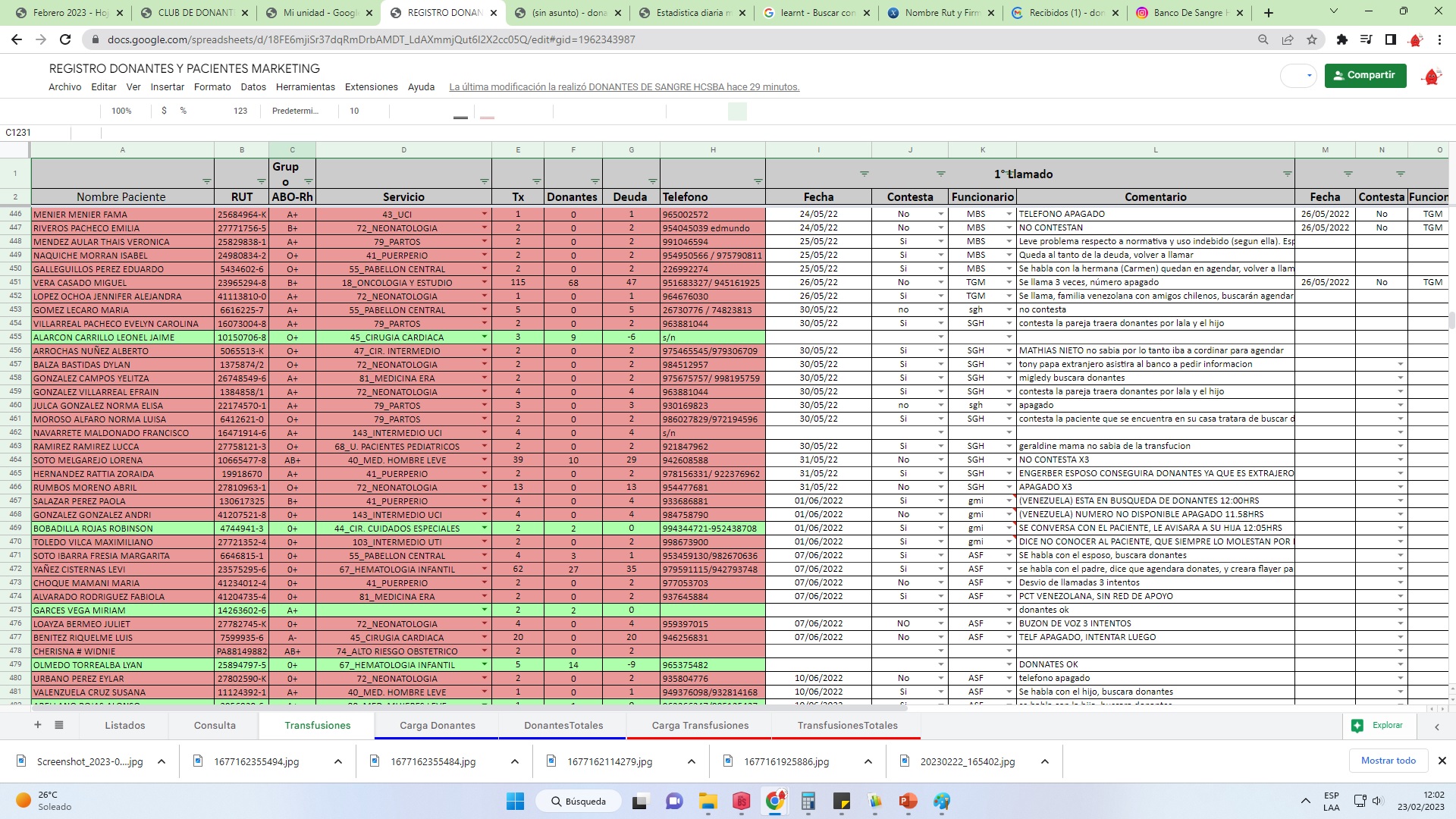 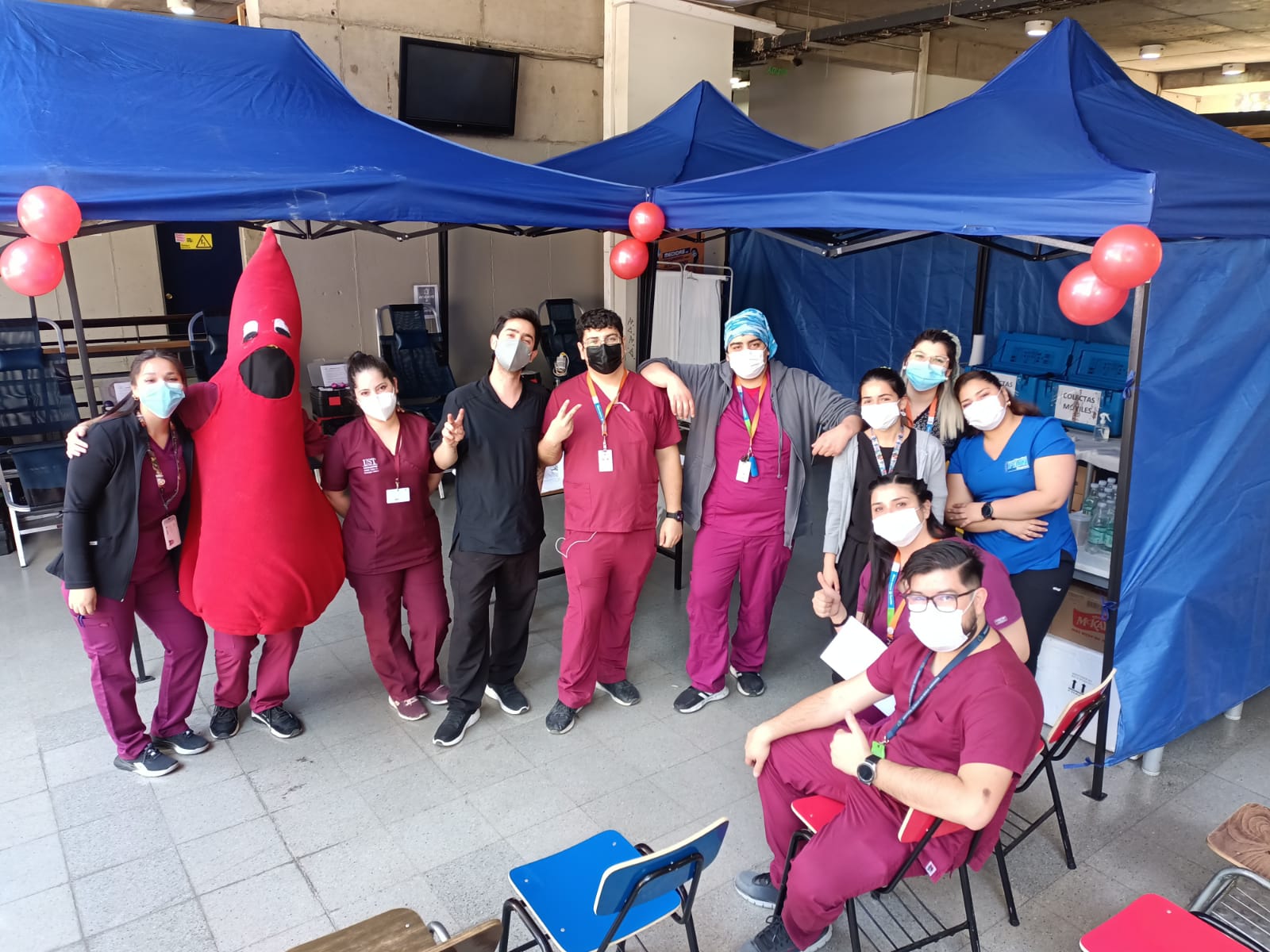 Colectas móviles altruistas.
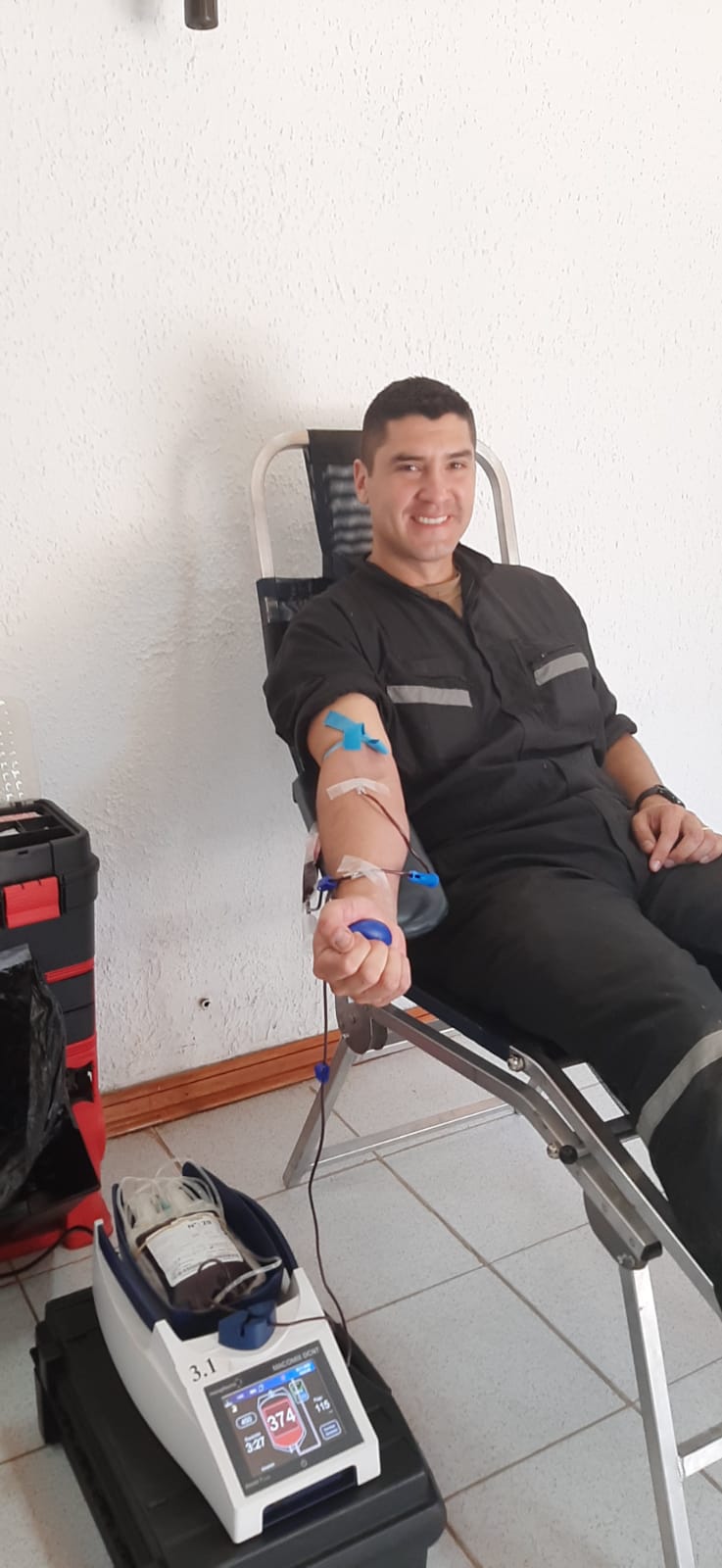 Sección encargada de realizar colectas voluntarias o dirigidas hacia algún usuario fuera del hospital, dando oportunidad y acceso a los donantes que no se pueden acercar al sitio fijo del banco de sangre.
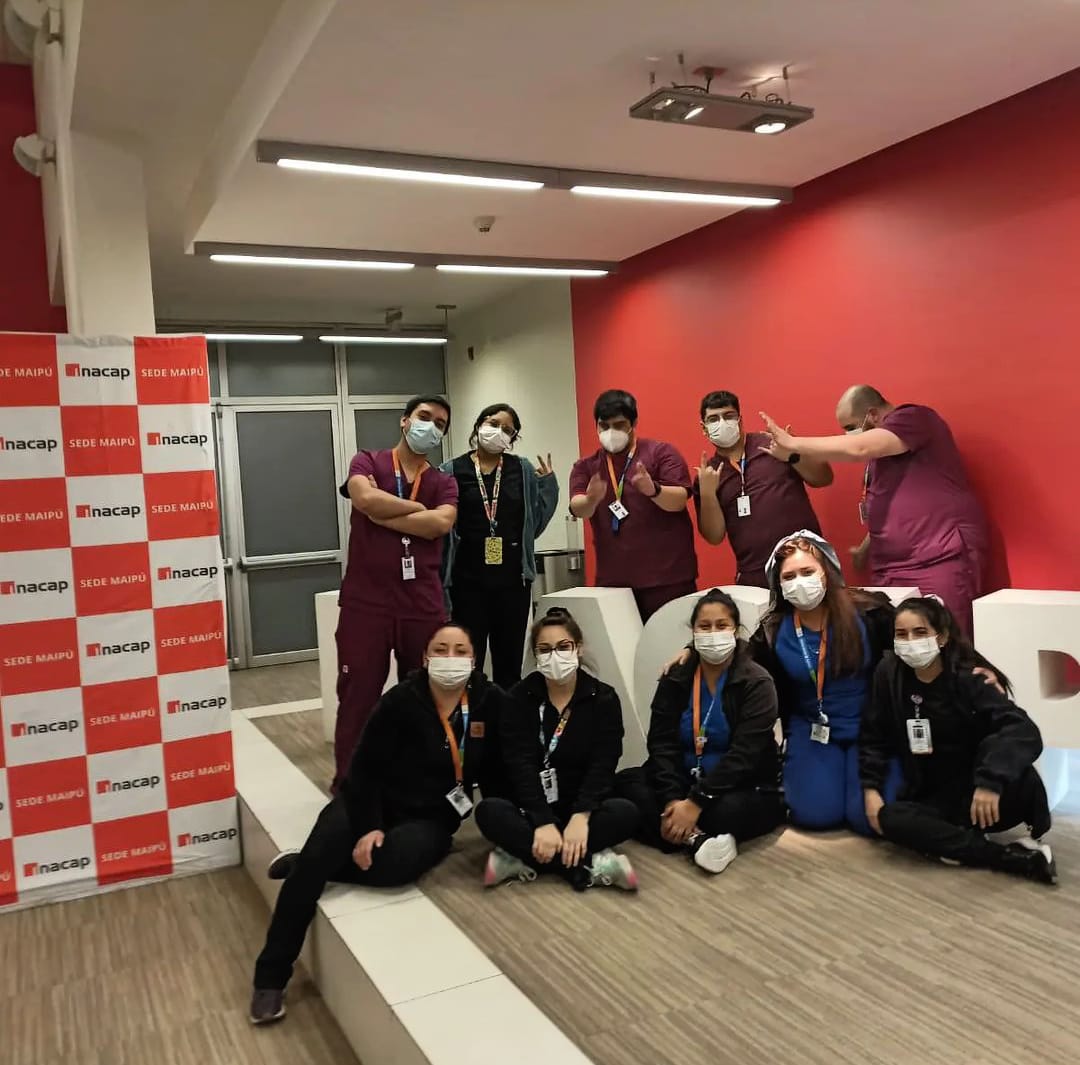 Diversos medios de agendamiento
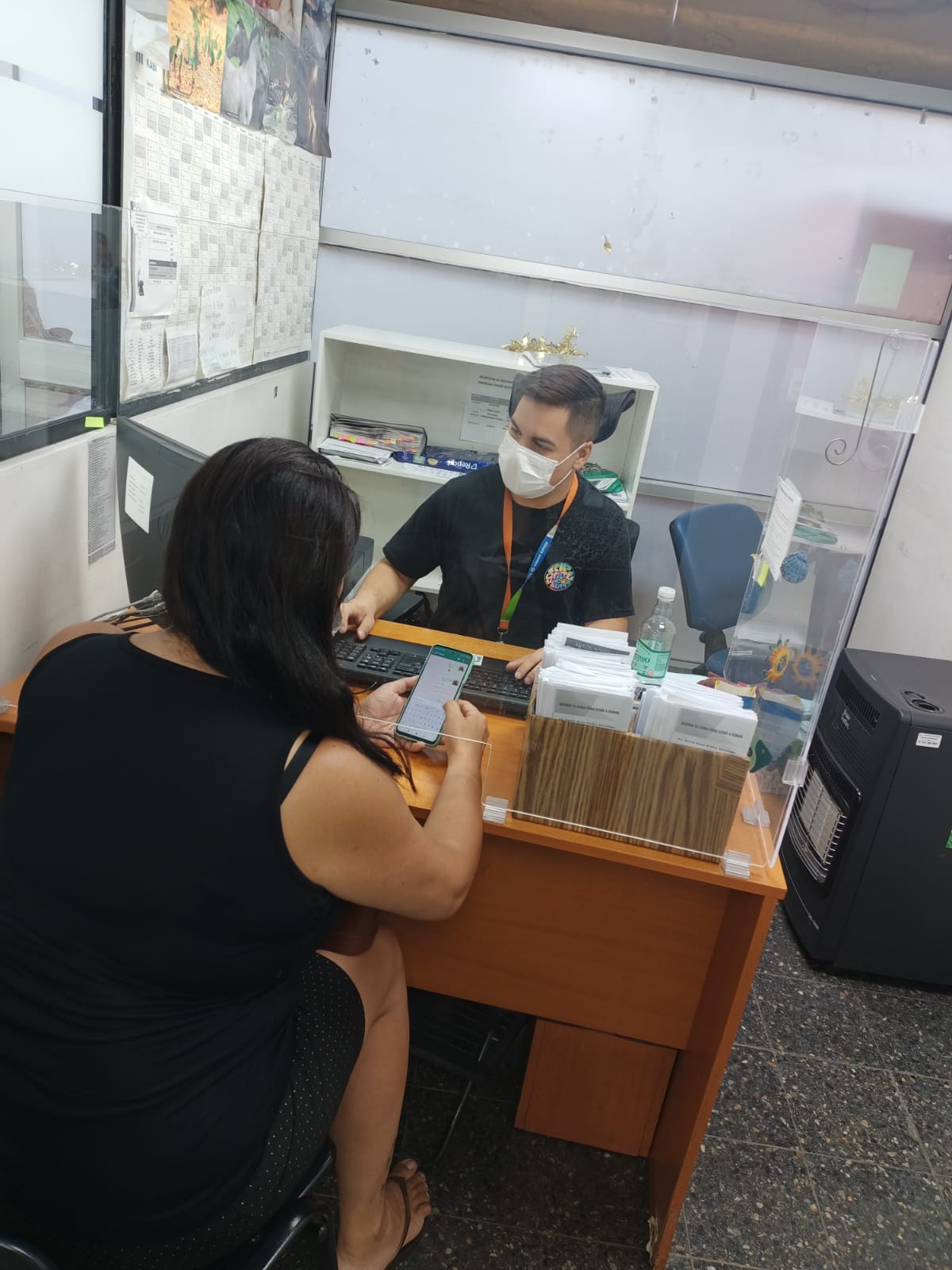 Se ha implementado una sección de marketing que maneja agendamiento y canales informativos via:
Telefónica
Whatsapp
Facebook
Instagram 
para mayor acceso y rapidez de atención a los donantes.
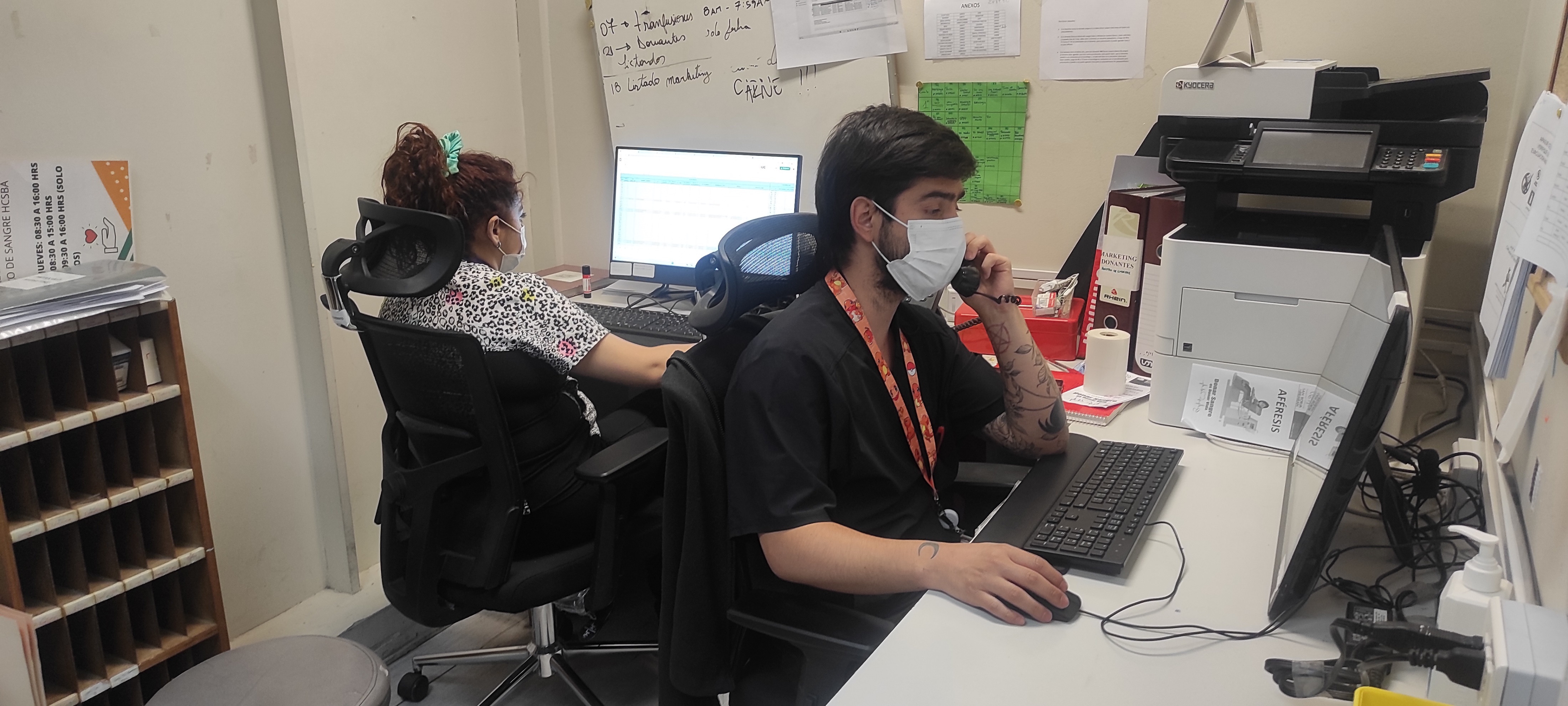 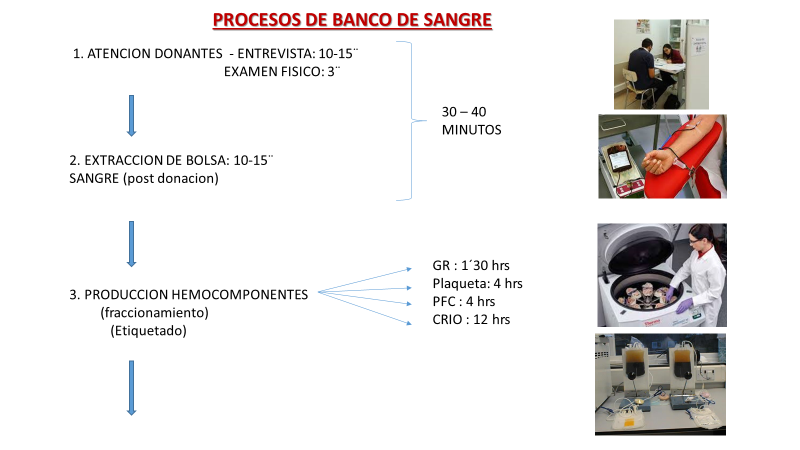 DURACION EXTRACCION  : MINIMO 3 MINUTOS -MAXIMO  10 A  15 MINUTOS
VOLUMEN SANGRE TOTAL  : 63 ML SOL PRESERVANTE/ANTICOAGULANTE ( CPD-A). TOTAL 450 ML
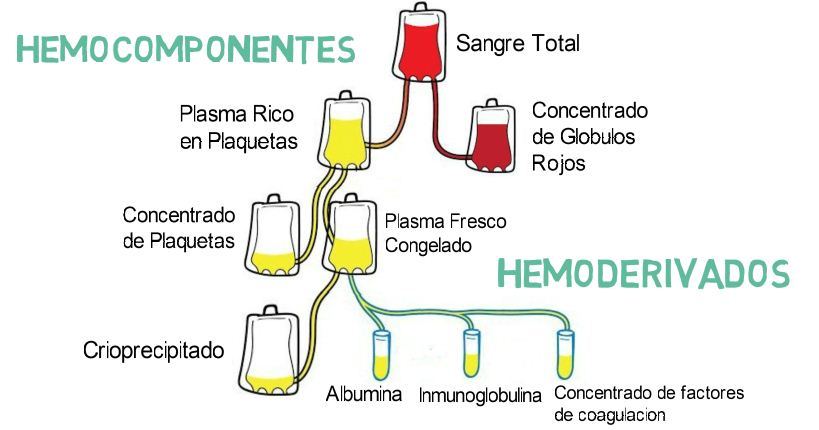 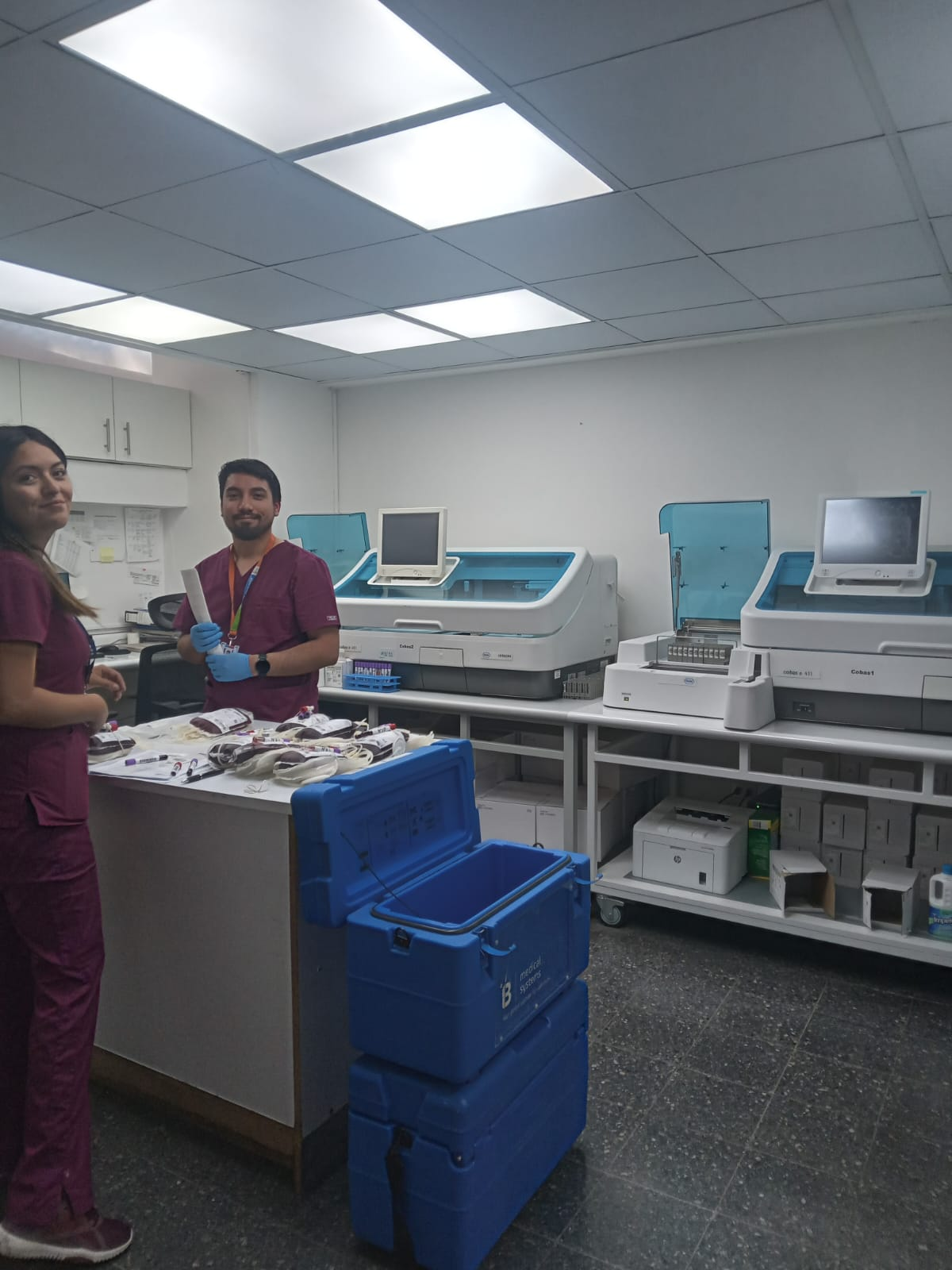 4. LABORATORIO: 

EXAMEN MICROBIOLOGICO : TIEMPO DE RESPUESTA 3 HR.














EXAMEN INMUNOHEMATOLOGICO : TIEMPO DE RESPUESTA 1 HR (GRUPO ABO-RH-ANTICUERPO IRREGULARES)
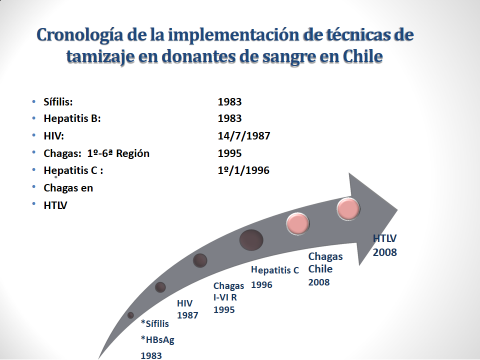 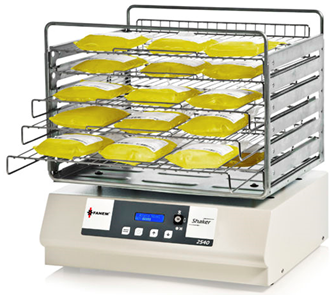 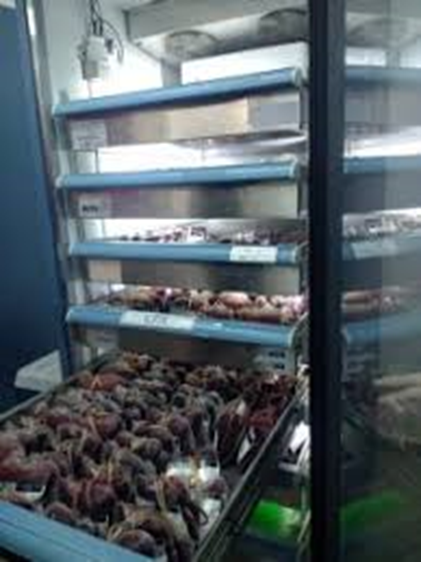 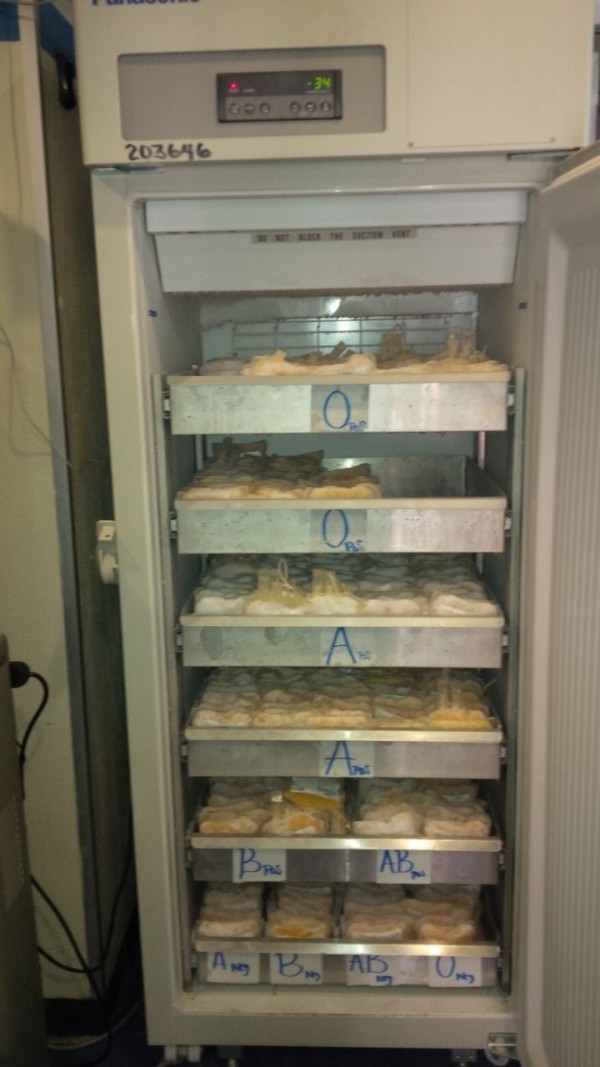 5. ALMACENAMIENTO EN REFRIGERADOR FREEZER:
GLOBULO ROJO: 42 DIAS (2-8°c)
PLAQUETA: 5 DIAS (22°c en agitación continua) 
PLASMA FRESCO CONGELADO: 2 AÑOS (-80;-20°c)
CRIO: 2 AÑOS (-80°c)
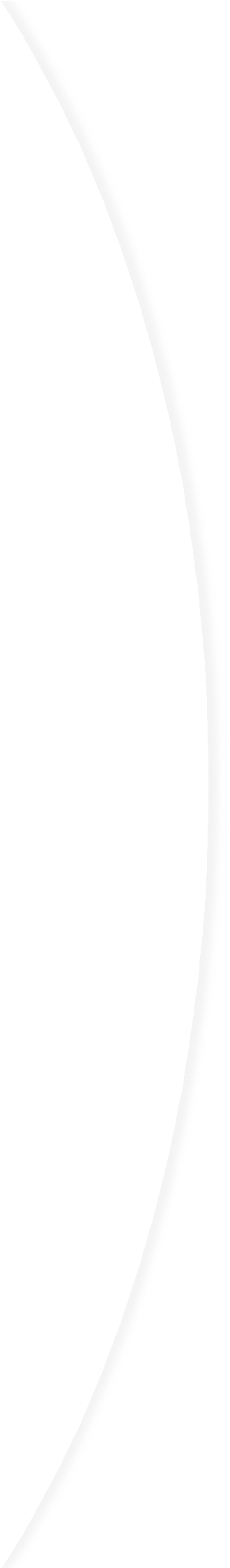 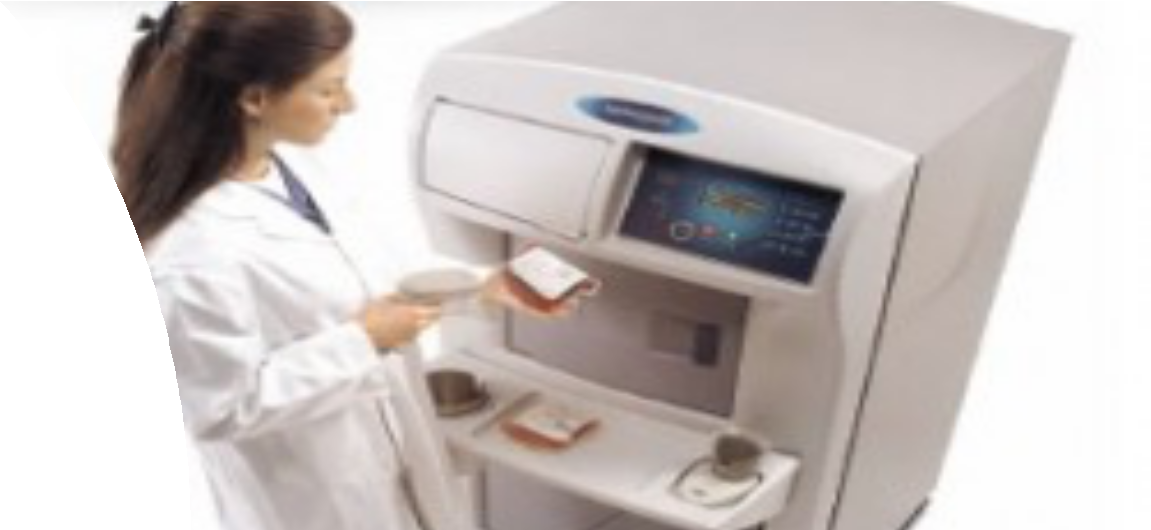 EQUIPOS DE  IRRADIACION DE  HEMOCOMPONENTES
La enfermedad injerto versus  huésped asociada a la transfusión  (EIVH AT) es una reacción adversa  poco frecuente pero fatal y está  relacionada con la proliferación de  linfocitos T que se encuentran en los  componentes celulares y que  reaccionan contra tejidos del  receptor
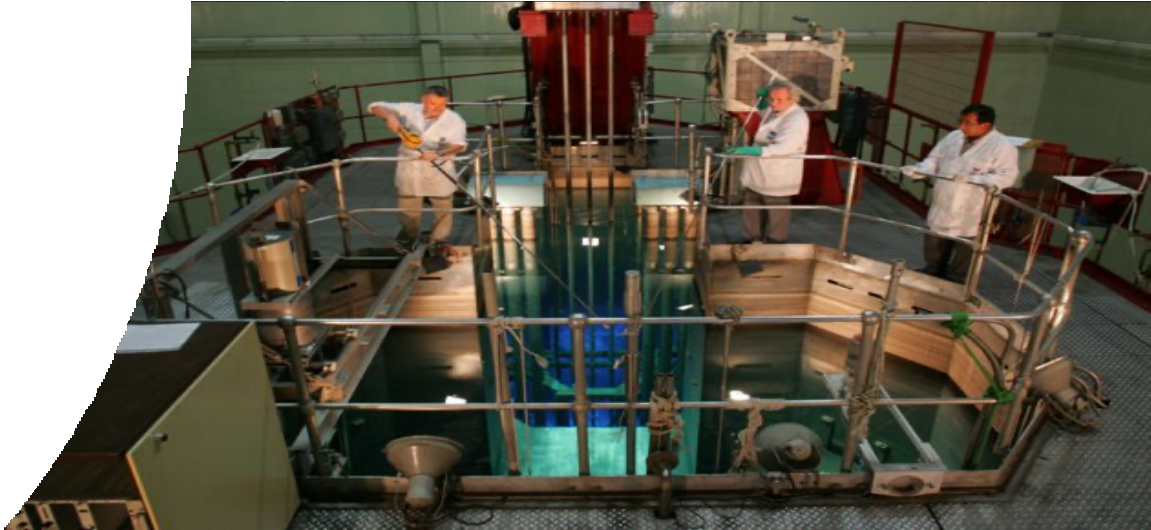 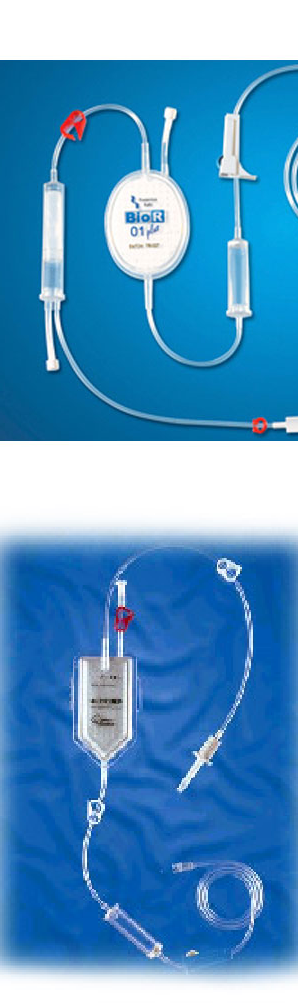 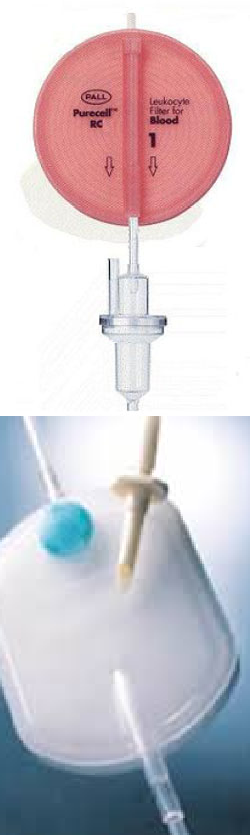 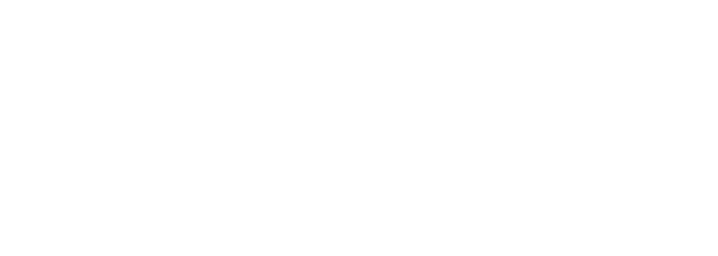 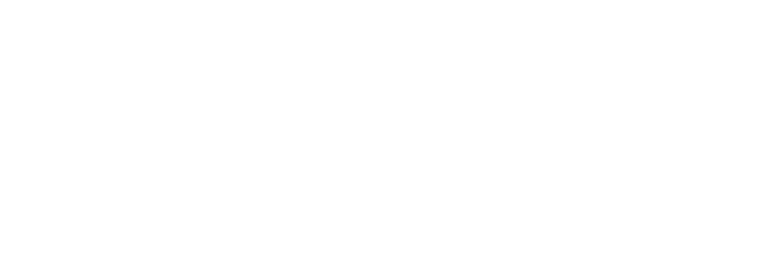 Un filtro de leucorreducción de 3ra  generación, reduce 3 órdenes de  magnitude, ó 3 logs, o <5 x 106 por  unidad de GR o por una dosis  terapéutica de plaquetas para un  adulto.

Disminuir refractariedad a  plaquetas causada por aloin-  munización HLA.
Disminuir la transmisión de  infecciones por CMV
Disminuir la reacción febril no  hemolítica
Disminuir la aloinmunización  de pacientes candidatos a  transplantes
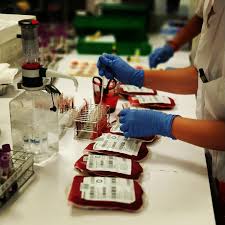 6. UMT (Despacho de hemocomponentes):
 
INMEDIATA (sin PC)
URGENTE  (en 2 hrs)
NO URGENTE (dentro del día)
7. HEMOVIGILANCIA
(reacciones adversas)
INMEDIATA: 5 MINUTOS AL PIE DE LA CAMA PACIENTE.
TARDIA: 24 HRS o DIAS POSTERIORES
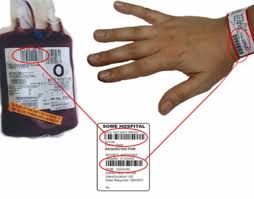 Control de stock de UMT.
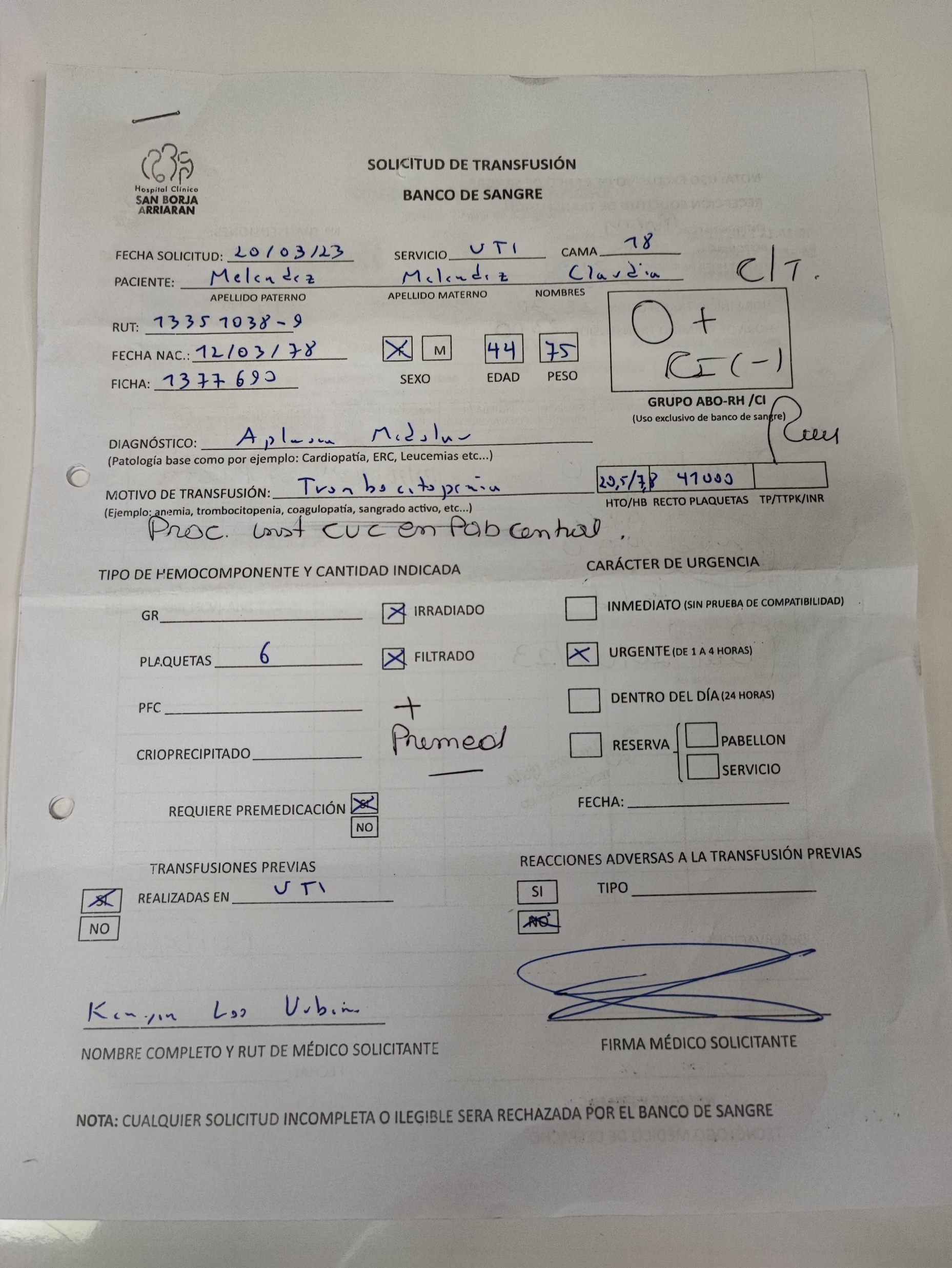 Cuando la cantidad de hemocomponentes se encuentra en stock crítico, se:
Restringe las unidades enviadas a los servicios
Se prioriza a pacientes en riesgo vital o sangrado activo.
Los pacientes que  no se encuentren críticos, quedarán en espera hasta que el stock aumente lo suficiente para cubrir toda la demanda.
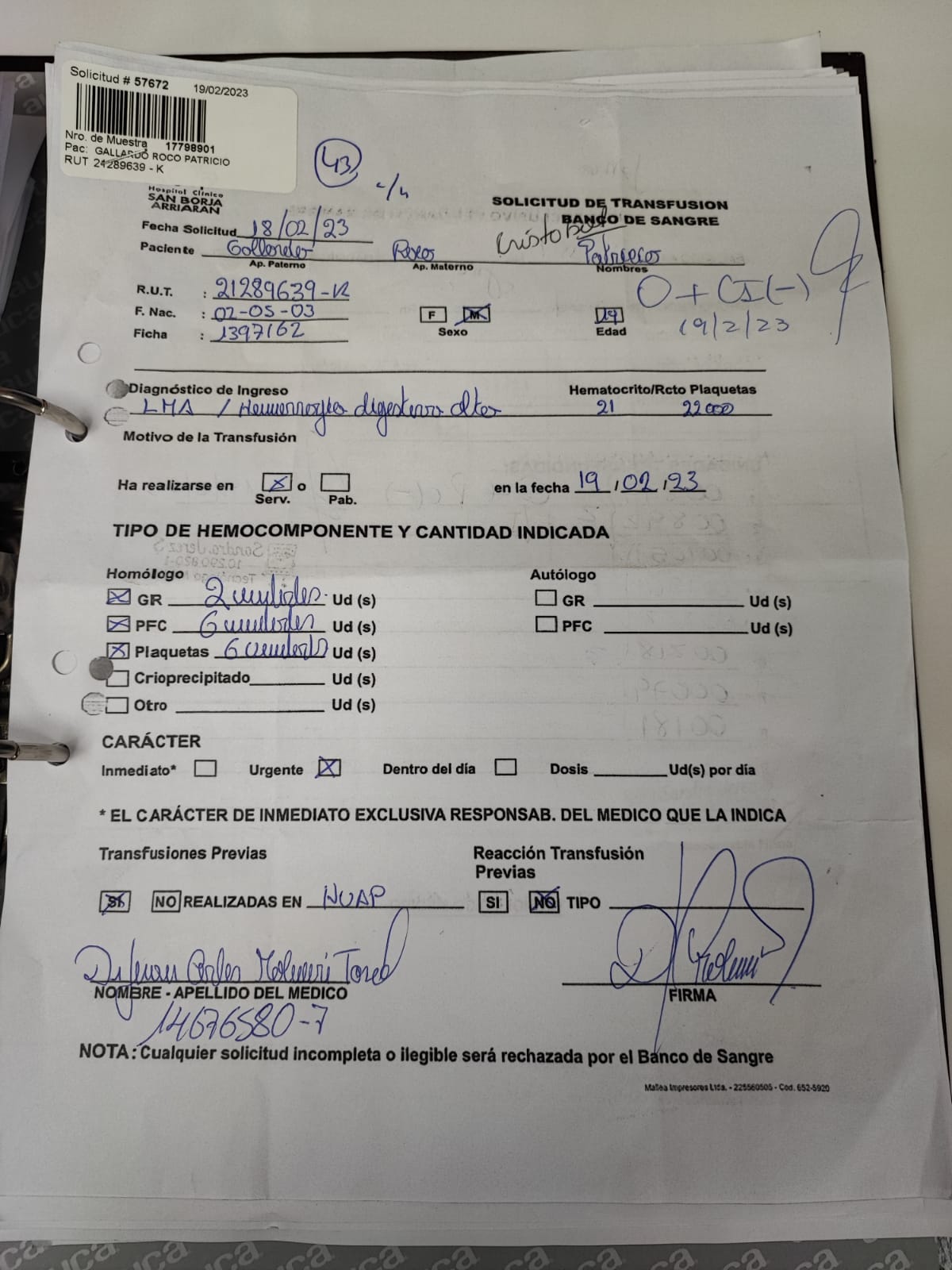 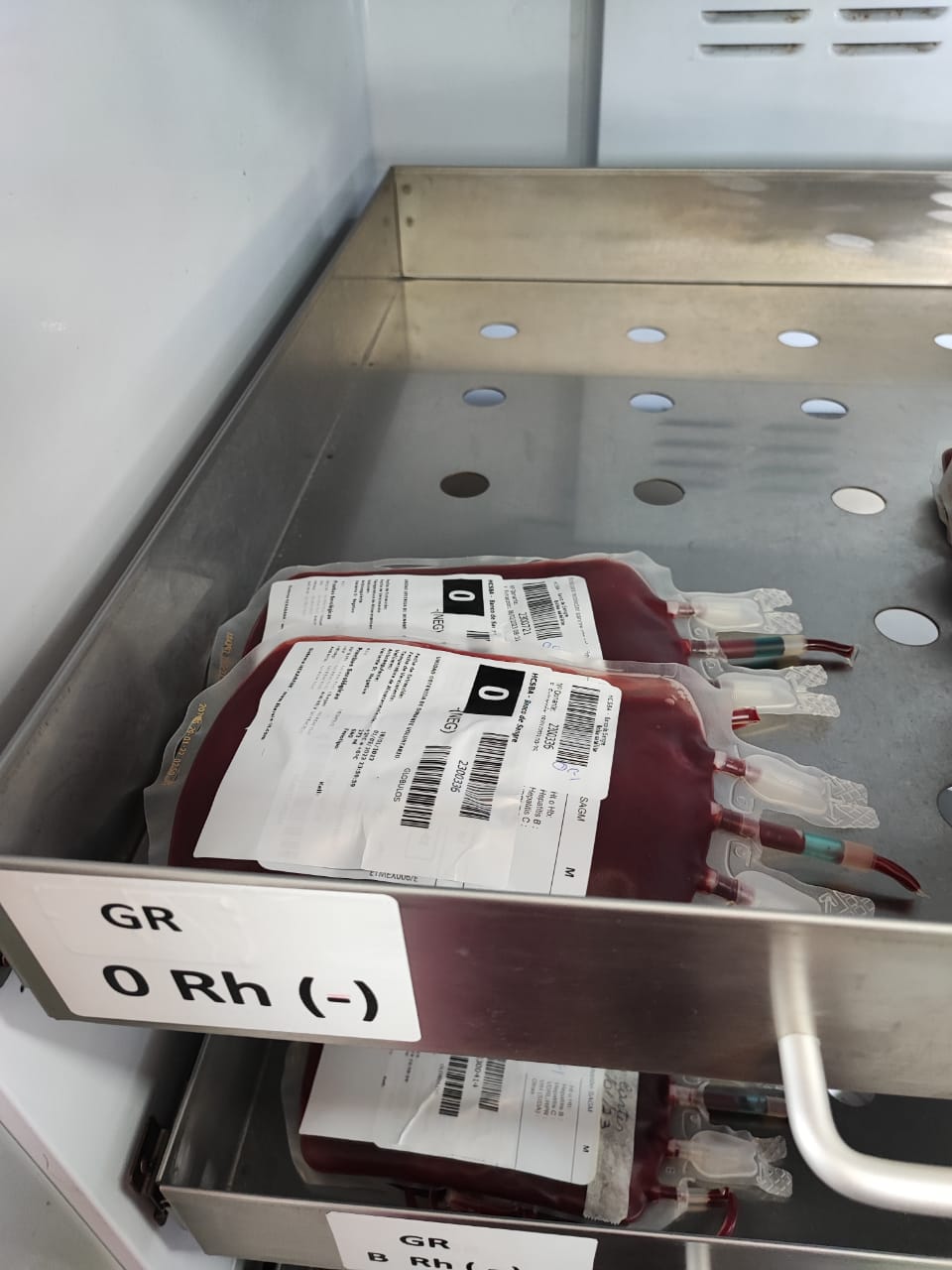 Stock disminuye
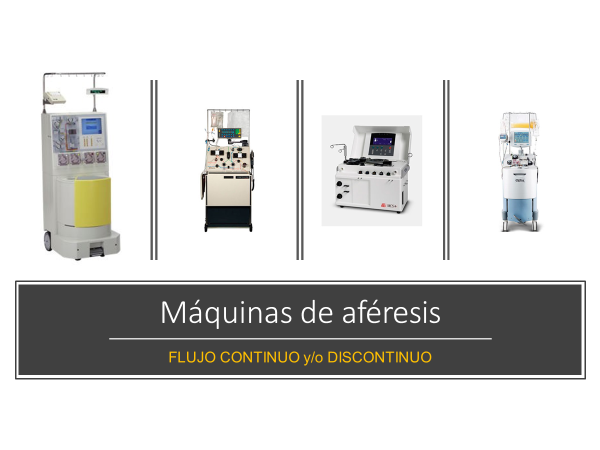 PROCEDIMIENTO DE AFERESIS TERAPEUTICA 2024 4/04/2024
Donación de aféresis.
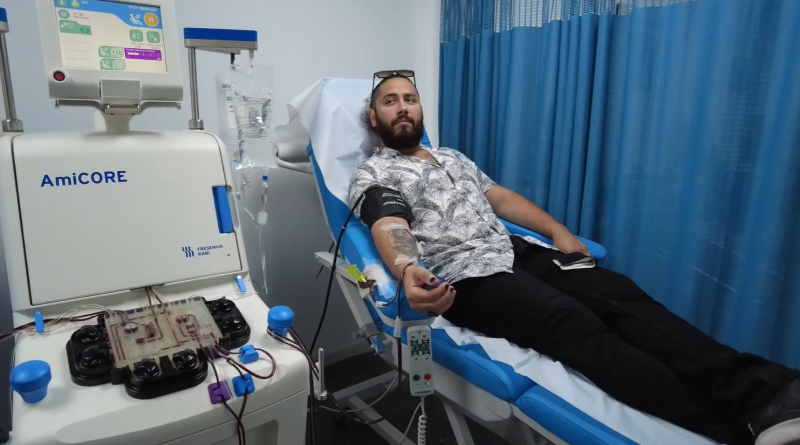 Sección de nuestro banco que permite la obtención de concentrados de plaquetas y glóbulos rojos a través de  plaquetoféresis- eritroferesis, aumentando la eficiencia en la obtención de componentes de un solo  donante frente a la donación de sangre total, equivalentes a 6 a 12 unidades de plaquetas y 2 concentrados de glóbulos rojos respectivamente.
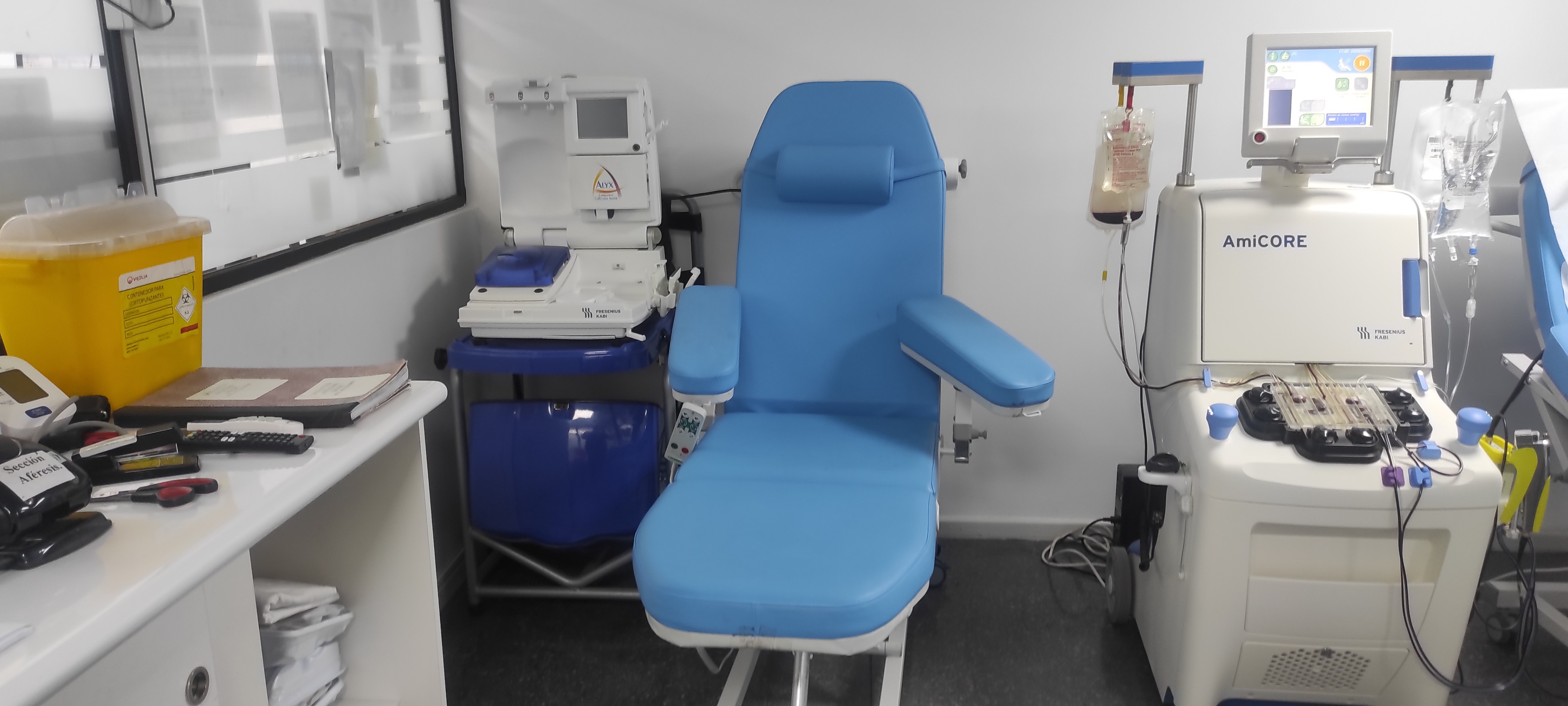 Estadísticas Totales
CALCULO STOCK JULIO-DICIEMBRE 2023
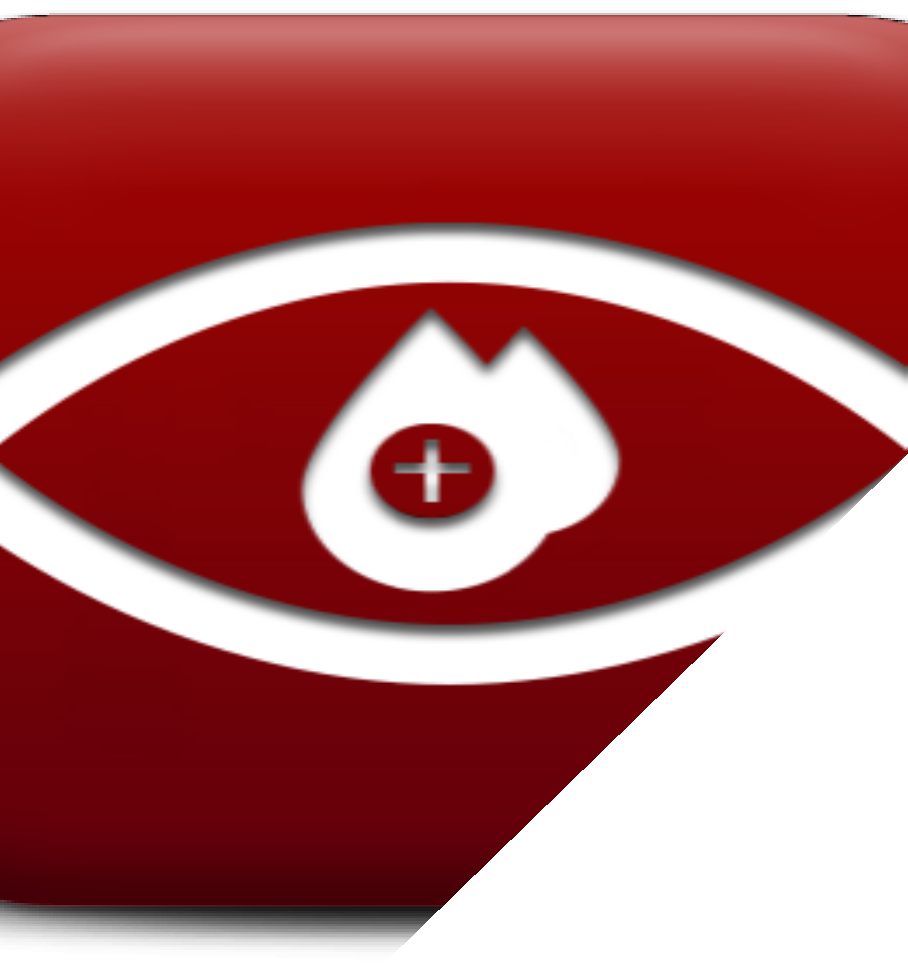 HEMOVIGILANCIA
La transfusión de hemocomponentes, es un procedimiento  médico indispensable como arma terapéutica, que aún no  es sustituible.
INTRODUCCION
Por sus características la sangre es considerada un tejido, y  por ello la transfusión es un trasplante, y como tal puede  provocar efectos inmunológicos adversos no deseados.
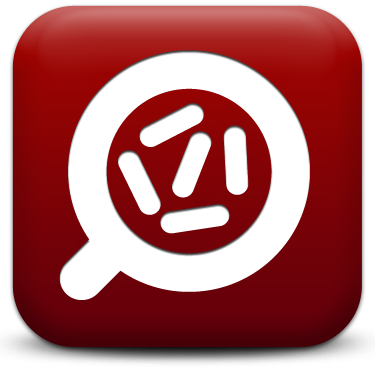 También hay que considerar que la sangre es un vehículo  de infecciones: Bacterianas, parasitarias, virales y otras.
HEMOVIGILANCIA
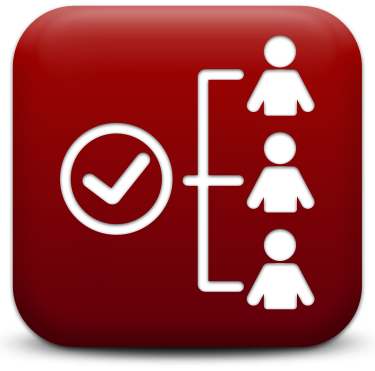 La Hemovigilancia es un  conjunto de  procedimientos de  vigilancia consistente  en la detección,  recogida y análisis de la  información, sobre los  efectos adversos e  inesperados de todo el  proceso de la  transfusión sanguínea.
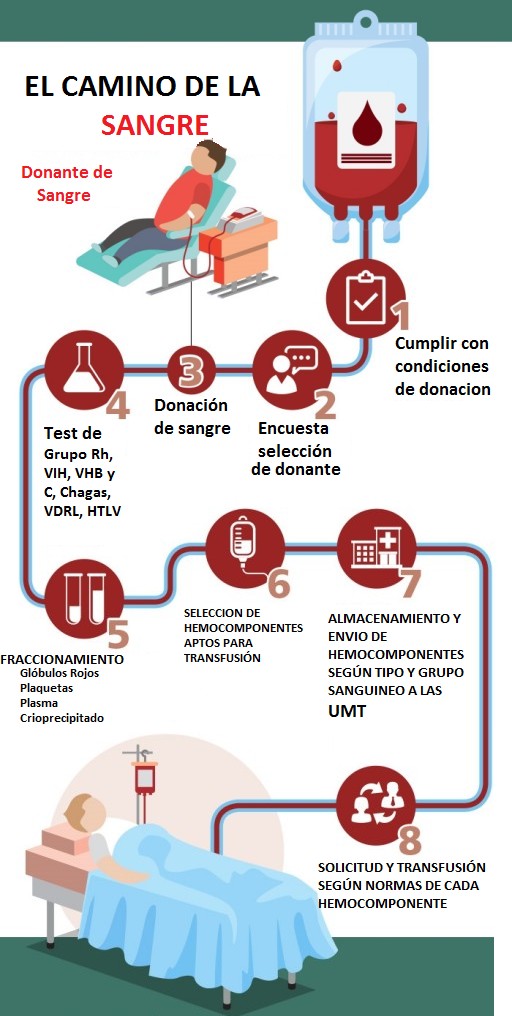 HEMOVIGILANCIA
La información se hace extensiva a toda  la cadena transfusional, desde la  selección del donante hasta la  transfusión al paciente y su posterior  evaluación.

El objetivo fundamental es: generar una  información veraz de las reacciones  adversas, a partir de un sistema  uniforme de notificación que  contribuya a mejorar la seguridad de la  transfusión sanguínea.
HEMOVIGILANCIA
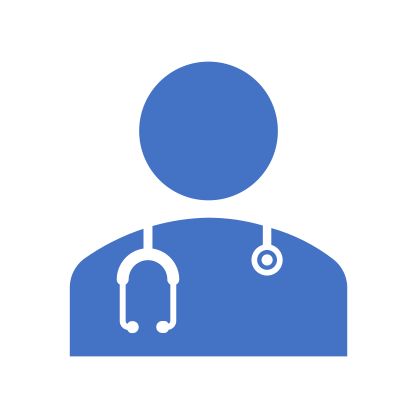 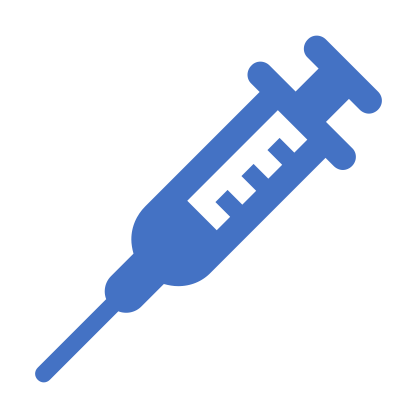 ACTIVA:
Se realiza durante la donación de sangre  (RAD)
Se realiza durante la Transfusión y hasta  24 horas post procedimiento (RAT)
PASIVA:
Información entregada por el donante  de sangre
Información comunicada por el equipo  médico directamente a la UMT
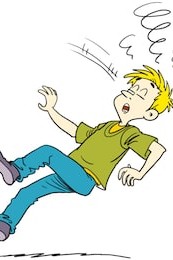 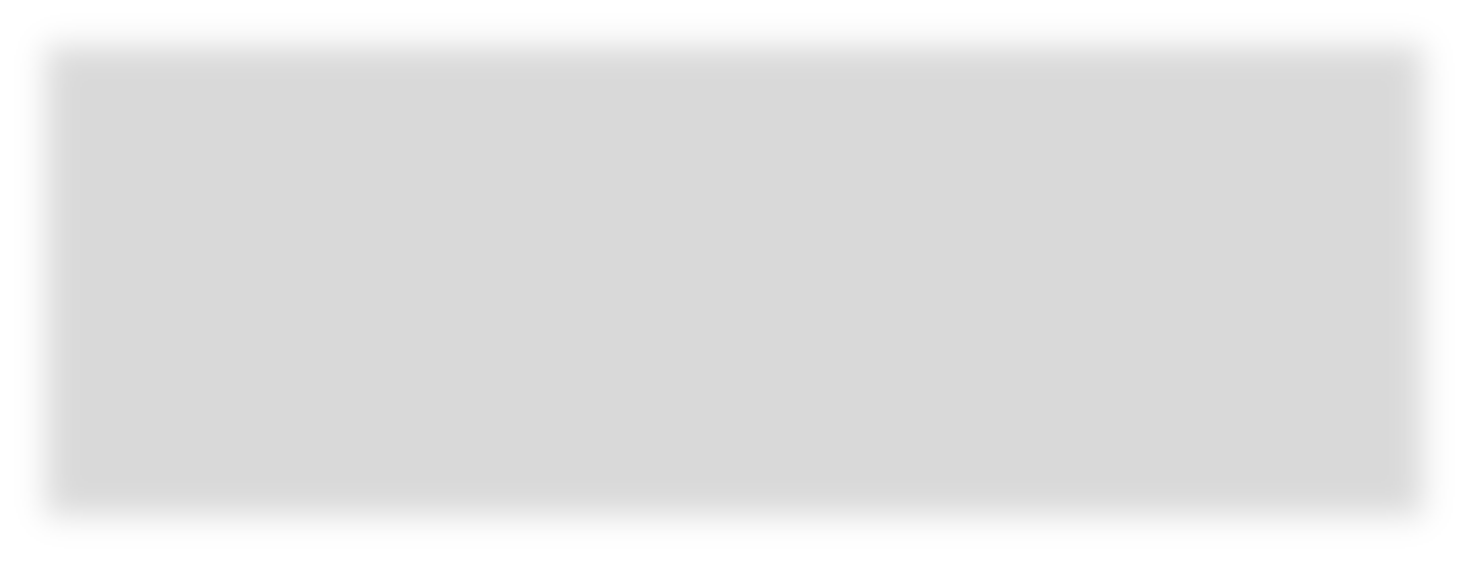 R.A.D.
Reacción Adversa a la Donación
Un donante que presenta una RAD en  general no vuelve a donar y asusta a los  potenciales donantes.
Cuando algún donante sufre una Reacción  vasovagal suele “contagiar esta respuesta a  los otros donantes que están en el mismo  momento”.
Cuando se encuesta un donante y refiere  haber presentado una RAD habitualmente  se rechaza para no volver a tener una RAD.
Al aceptar un donante con antecedentes de  RAD debe ser supervisado hasta 30  minutos post donación.
Es muy importante registrarlas para tenerla  presenta la próxima donación.
Hemovigilancia activa de Reacciones Adversas Transfusionales.
R.A.T.
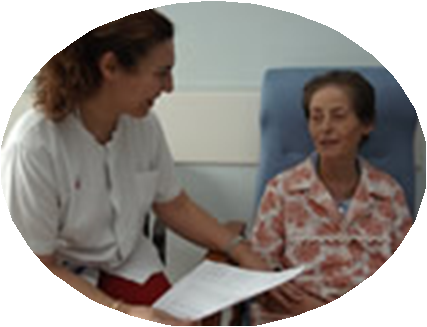 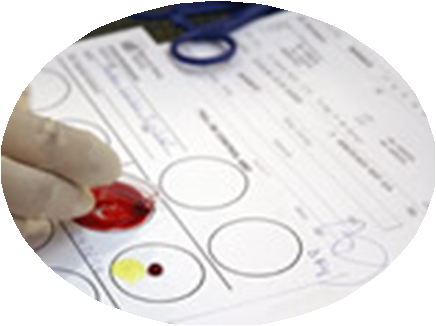 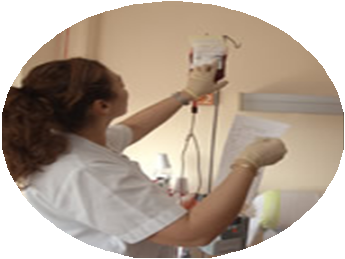 2-El TM, al  momento de instalar la transfusión,  debe explicar al paciente (si su  condición lo permite) que ante  cualquier molestia durante la  transfusión, debe dar aviso inmediato  al personal de sala
3-El TM deben visitar a los pacientes transfundidos pasados 24 horas.
1-El TM debe Recontrolar al paciente  tomando pulso, P° y T° antes de instalar cada Unidad de hemocomponentes y quedarse vigilando los primeros 5 minutos al paciente.
GRACIAS
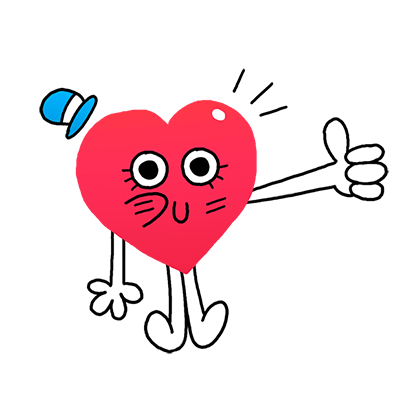 ¨La mejor transfusión es la que no se pone¨
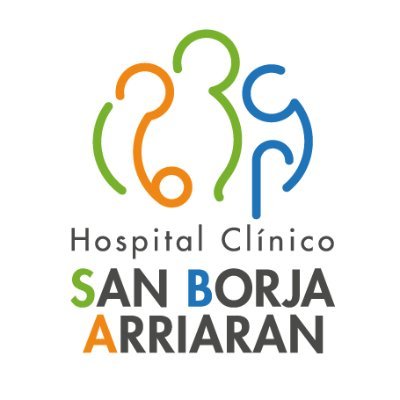 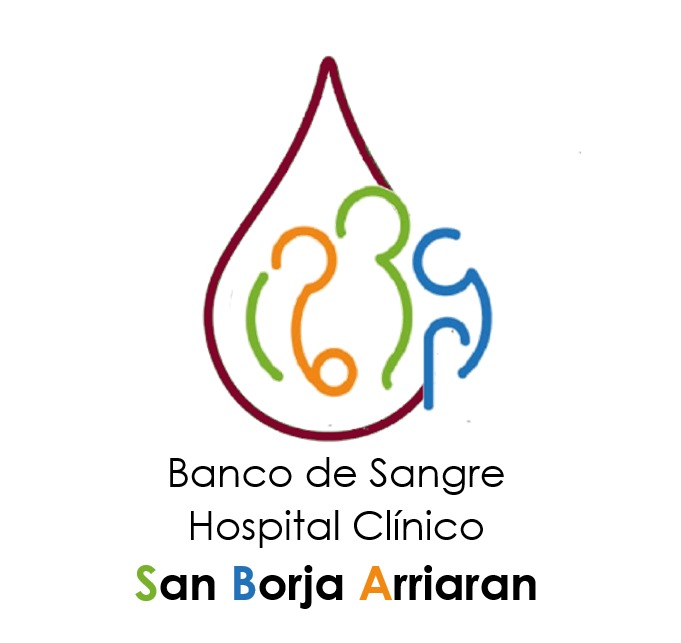 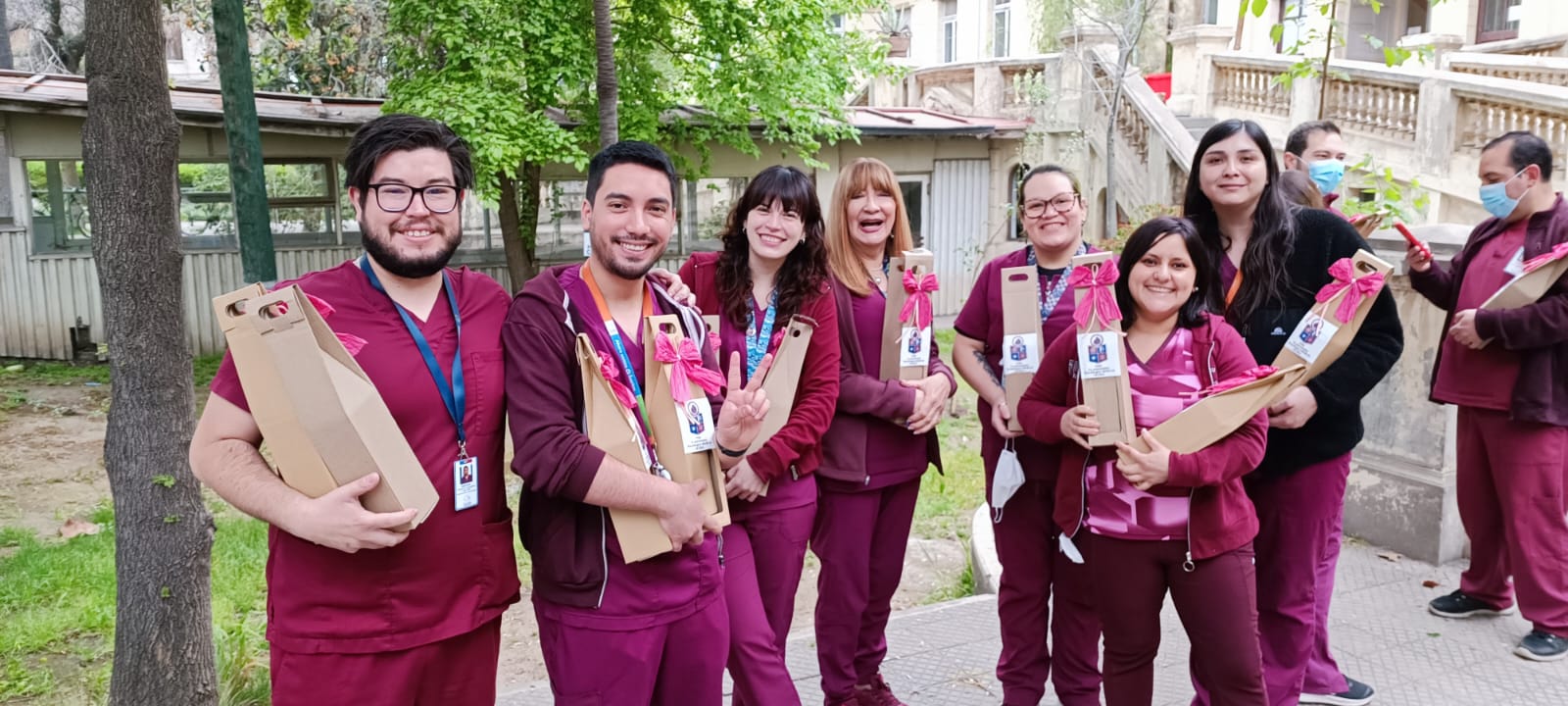 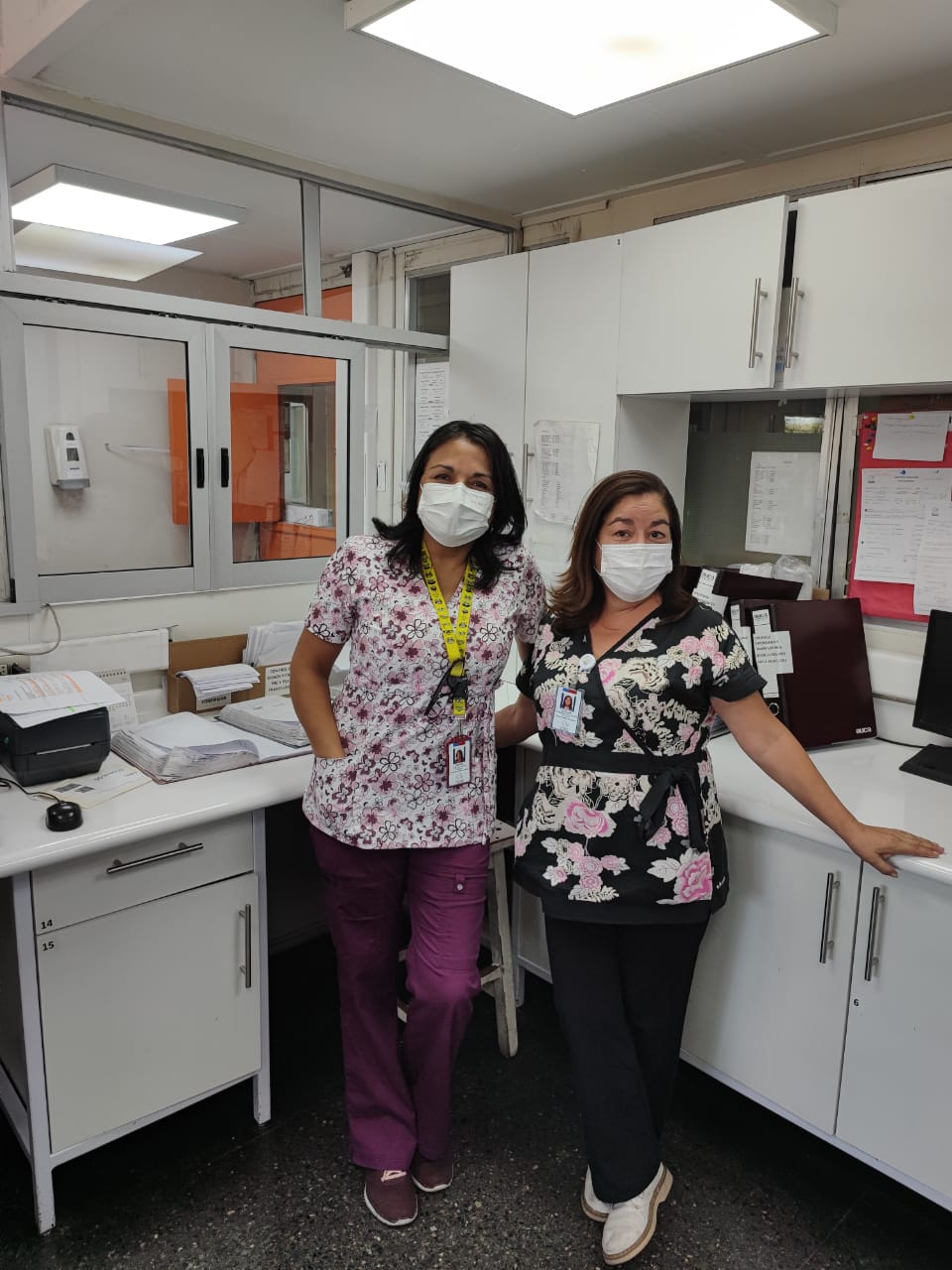 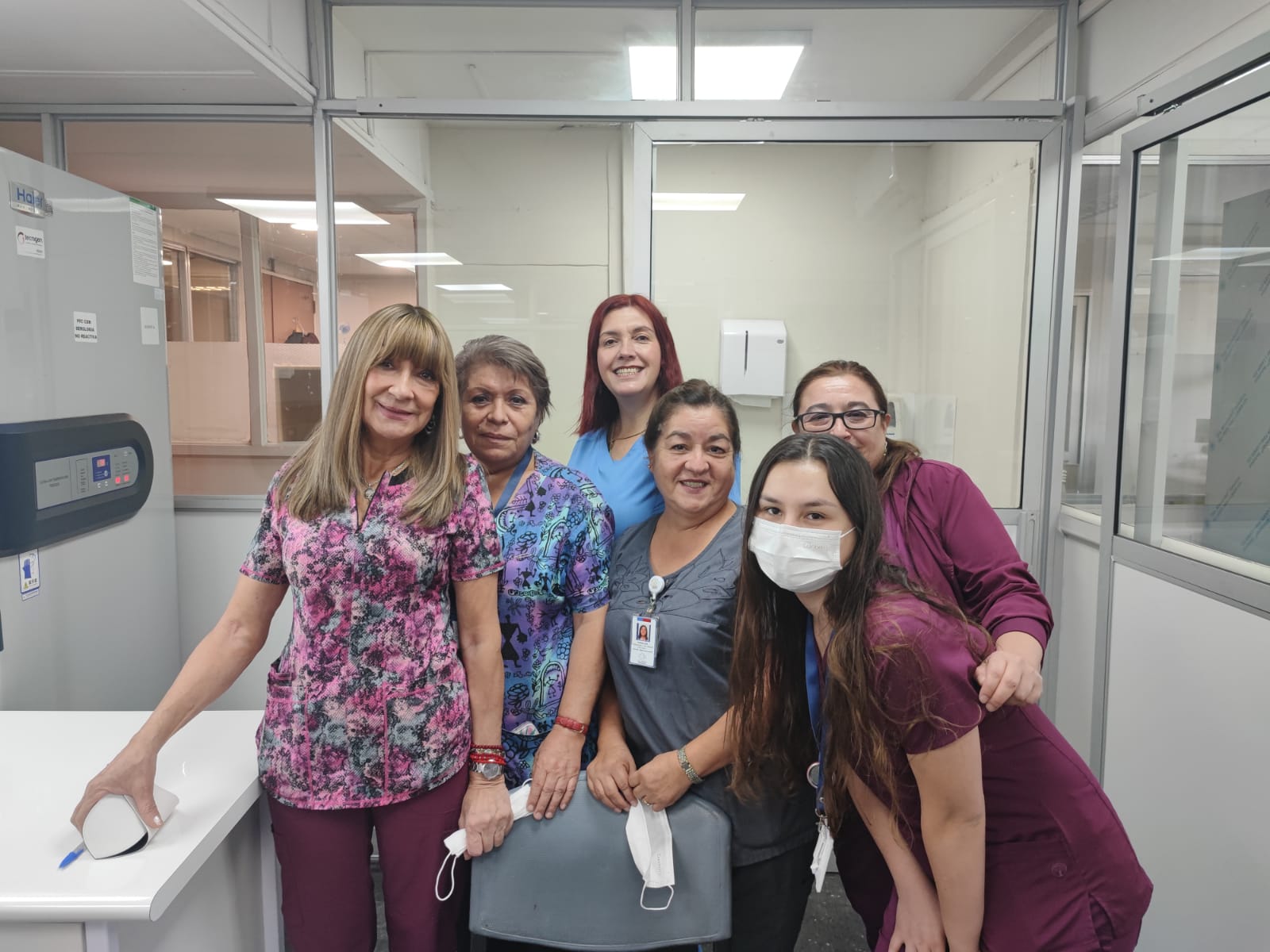 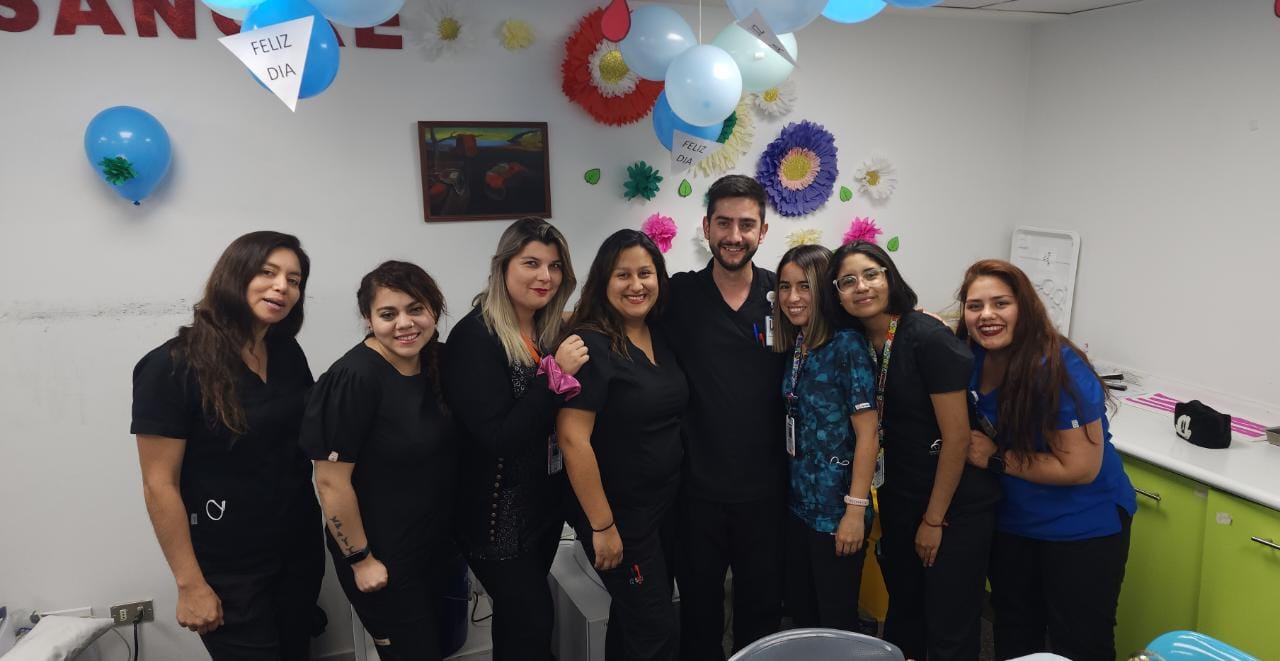